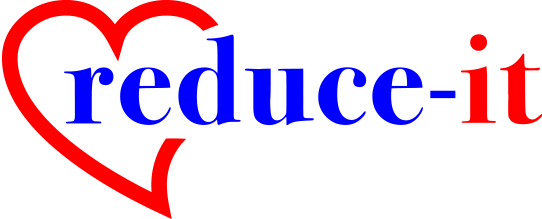 Reduction of Cardiovascular Events with Icosapent Ethyl–Intervention Trial
Deepak L Bhatt, MD, MPH, Ph. Gabriel Steg, MD, Michael Miller, MD, 
Eliot A. Brinton, MD, Terry A. Jacobson, MD, Steven B. Ketchum, PhD, 
Ralph T. Doyle, Jr., BA, Rebecca A. Juliano, PhD, Lixia Jiao, PhD, 
Craig Granowitz, MD, PhD, Jean-Claude Tardif, MD, Christie M. Ballantyne, MD, on Behalf of the REDUCE-IT Investigators
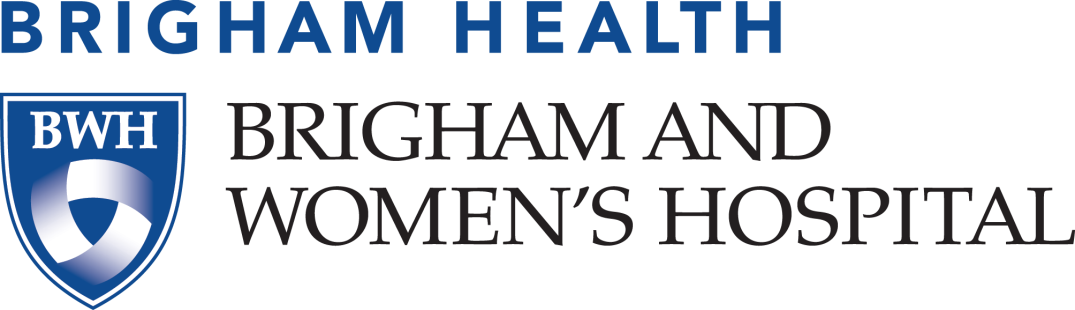 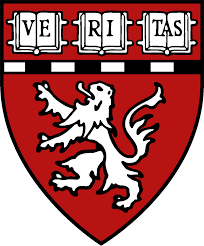 Embargoed Until Saturday Nov. 10, 2 pm CT, 3 pm ET
Disclosures
Dr. Deepak L. Bhatt discloses the following relationships - Advisory Board: Cardax, Elsevier Practice Update Cardiology, Medscape Cardiology, Regado Biosciences; Board of Directors: Boston VA Research Institute, Society of Cardiovascular Patient Care, TobeSoft; Chair: American Heart Association Quality Oversight Committee; Data Monitoring Committees: Baim Institute for Clinical Research (formerly Harvard Clinical Research Institute, for the PORTICO trial, funded by St. Jude Medical, now Abbott), Cleveland Clinic, Duke Clinical Research Institute, Mayo Clinic, Mount Sinai School of Medicine (for the ENVISAGE trial, funded by Daiichi Sankyo), Population Health Research Institute; Honoraria: American College of Cardiology (Senior Associate Editor, Clinical Trials and News, ACC.org; Vice-Chair, ACC Accreditation Committee), Baim Institute for Clinical Research (formerly Harvard Clinical Research Institute; RE-DUAL PCI clinical trial steering committee funded by Boehringer Ingelheim), Belvoir Publications (Editor in Chief, Harvard Heart Letter), Duke Clinical Research Institute (clinical trial steering committees), HMP Global (Editor in Chief, Journal of Invasive Cardiology), Journal of the American College of Cardiology (Guest Editor; Associate Editor), Population Health Research Institute (for the COMPASS operations committee, publications committee, steering committee, and USA national co-leader, funded by Bayer), Slack Publications (Chief Medical Editor, Cardiology Today’s Intervention), Society of Cardiovascular Patient Care (Secretary/Treasurer), WebMD (CME steering committees); Other: Clinical Cardiology (Deputy Editor), NCDR-ACTION Registry Steering Committee (Chair), VA CART Research and Publications Committee (Chair); Research Funding: Abbott, Amarin, Amgen, AstraZeneca, Bayer, Boehringer Ingelheim, Bristol-Myers Squibb, Chiesi, Eisai, Ethicon, Forest Laboratories, Idorsia, Ironwood, Ischemix, Lilly, Medtronic, PhaseBio, Pfizer, Regeneron, Roche, Sanofi Aventis, Synaptic, The Medicines Company; Royalties: Elsevier (Editor, Cardiovascular Intervention: A Companion to Braunwald’s Heart Disease); Site Co-Investigator: Biotronik, Boston Scientific, St. Jude Medical (now Abbott), Svelte; Trustee: American College of Cardiology; Unfunded Research: FlowCo, Merck, Novo Nordisk, PLx Pharma, Takeda.
This presentation includes off-label and/or investigational uses of drugs.
REDUCE IT was sponsored by Amarin Pharma, Inc.
Triglycerides a Causal Risk Factor?
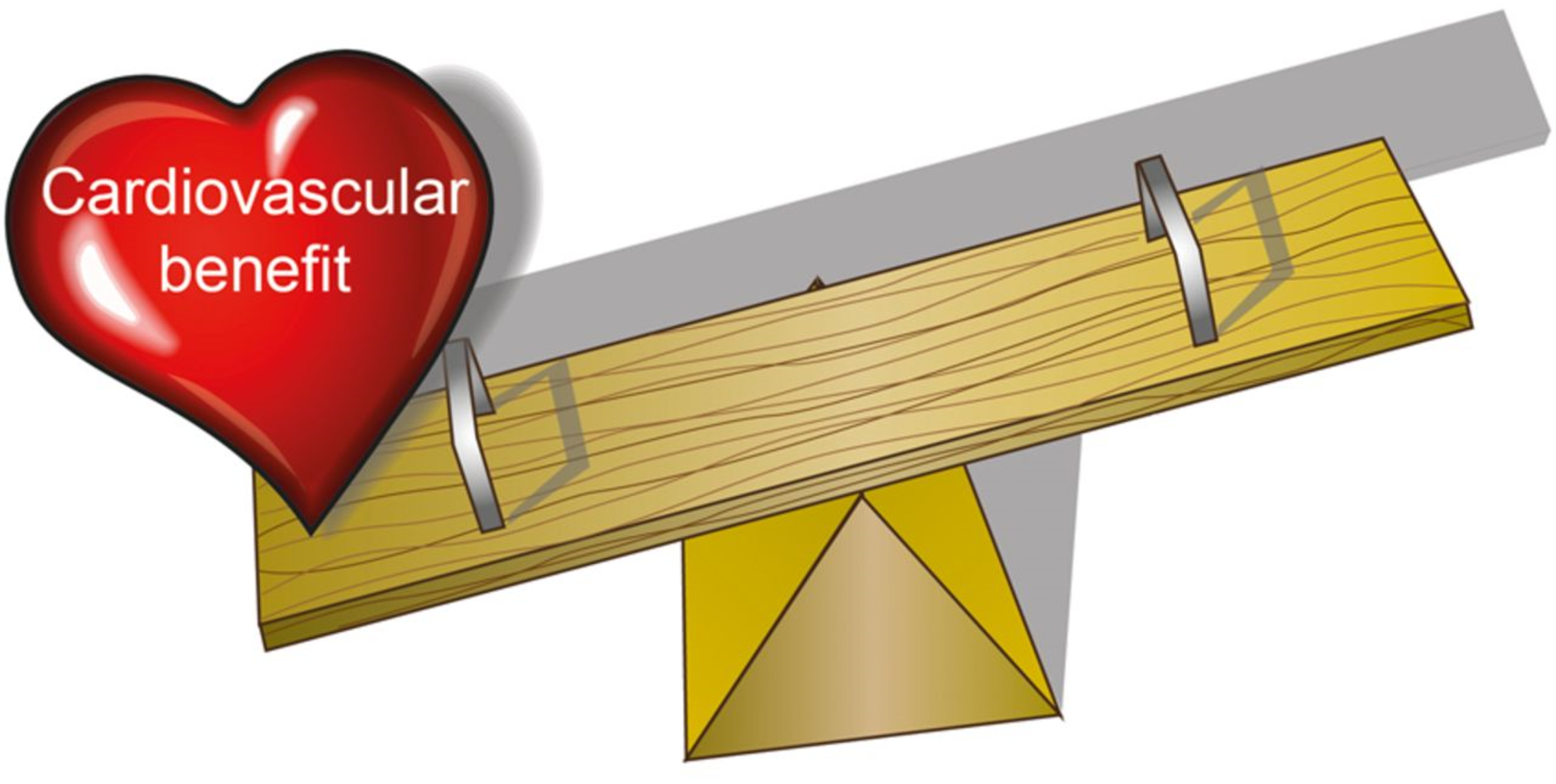 HDL-C
ApoA1
Bystanders?
Triglyceride-richlipoproteins
ApoC3
Causal risk factors?
Adapted with permission from Libby P. Triglycerides on the rise: should we swap seats on the seesaw? Eur Heart J. 2015;36:774-776.
Low Dose Omega-3 Mixtures Show No Significant Cardiovascular Benefit
No. of Events (%)
FavorsTreatment
FavorsControl
Source
Treatment
Control
Rate Ratios (CI)
Coronary heart disease	
   Nonfatal myocardial infarction	1121 (2.9)	1155 (3.0)	0.97 (0.87–1.08)
   Coronary heart disease	1301 (3.3)	1394 (3.6)	0.93 (0.83–1.03)
   Any	3085 (7.9)	3188 (8.2)	0.96 (0.90–1.01)
			P=.12
Stroke			
   Ischemic	574 (1.9)	554 (1.8)	1.03 (0.88–1.21)
   Hemorrhagic	117 (0.4)	109 (0.4)	1.07 (0.76–1.51)
   Unclassified/other	142 (0.4)	135 (0.3)	1.05 (0.77–1.43)
   Any	870 (2.2)	843 (2.2)	1.03 (0.93–1.13)
			P=.60
Revascularization			
   Coronary	3044 (9.3)	3040 (9.3)	1.00 (0.93–1.07)
   Noncoronary	305 (2.7)	330 (2.9)	0.92 (0.75–1.13)
   Any	3290 (10.0)	3313 (10.2)	0.99 (0.94–1.04)
			P=.60
Any major vascular event	5930 (15.2)	6071 (15.6)	0.97 (0.93–1.01)
			P=.10
0.5
1.0
2.0
Rate Ratio
Adapted with permissionǂ from Aung T, Halsey J, Kromhout D, et al. Associations of omega-3 fatty acid supplement use with 
cardiovascular disease risks: Meta-analysis of 10 trials involving 77917 individuals. JAMA Cardiol. 2018;3:225-234. [ǂhttps://creativecommons.org/licenses.org/by-nc/4.0/]
JELIS Suggests CV Risk Reduction with EPA in Japanese Hypercholesterolemic Patients
Kaplan-Meier Estimates of Incidence of Coronary Events
4
Total Population
Primary Prevention Cohort
Secondary Prevention Cohort
3
2.0
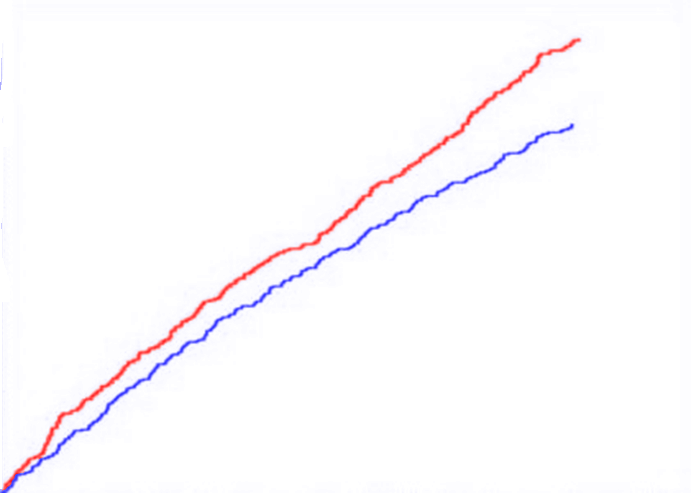 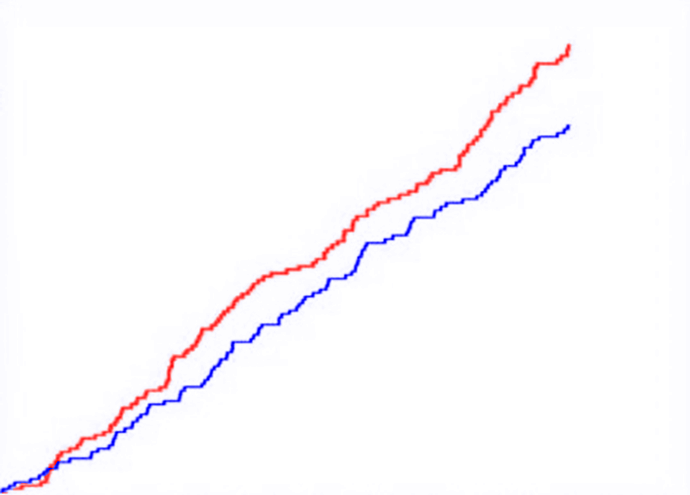 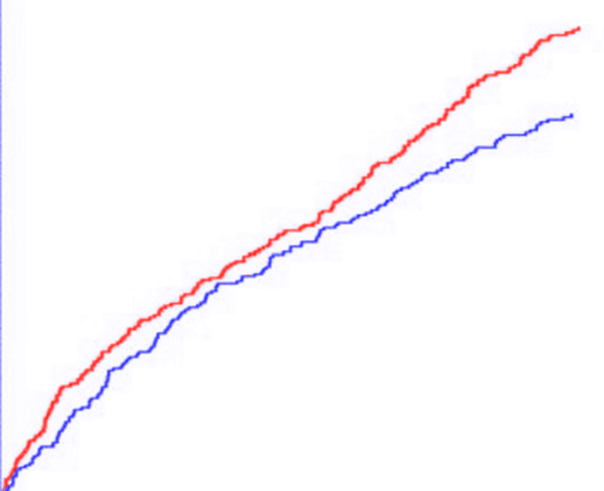 Major coronary events (%)
2
1.5
Control
Control
Control
8.0
EPA*
1
EPA*
1.0
EPA*
4.0
0
0.5
0
0
0
1
1
1
2
2
2
3
3
3
4
4
4
5
5
5
Hazard ratio: 0.81 (0.69–0.95)  p=0.011
Hazard ratio: 0.82 (0.63–1.06)  p=0.132
Hazard ratio: 0.81 (0.657–0.998)  p=0.048
0
0
Years
Years
Years
Numbers at risk  Control group  Treatment group
9319	8931	8671	8433	8192	7958
9326	8929	8658	8389	8153	7924
7478	7204	7103	6841	6678	6508
7503	7210	7020	6823	6649	6482
1841	1727	1658	1592	1514	1450
1823	1719	1638	1566	1504	1442
*1.8 g/day
Adapted with permission from Yokoyama M, Origasa H, Matsuzaki M, et al. Effects of eicosapentaenoic acid on major coronary events in hypercholesterolaemic 
patients (JELIS): a randomised open-label, blinded endpoint analysis. Lancet. 2007;369:1090-1098.
CONSORT Diagram
Incl./Excl. criteria not met	10,429
Withdrawal of consent	340
Adverse event	13
Primary Prevention category closed	4
Death	5
Lost to follow-up	108
Enrollment closed	3
Other	135
Screen Fails N=11,033*
Screened
N=19,212
Countries	  11
Sites	473
Randomized
N=8179
(43% of screened)
*4 patients presented 2 screen failure reasons.
Icosapent Ethyl
N=4089 (100%)
Placebo
N=4090 (100%)
Completed Study	N=3684 (90.1%)
Completed Study	N=3630 (88.8%)
Early Discontinuation from Study	N=405 (9.9%)
Early Discontinuation from Study	N=460 (11.2%)
Actual vs. potential total follow-up time (%)	93.6%
Known vital status	4083 (99.9%)
Actual vs. potential total follow-up time (%)	 92.9%
Known vital status	4077 (99.7%)
Median trial follow up duration was 4.9 years.
Key Inclusion Criteria
*Due to the variability of triglycerides, a 10% allowance existing in the initial protocol, which permitted patients to be enrolled with qualifying triglycerides ≥135 mg/dL. protocol amendment 1 (May 2013) changed the lower limit of acceptable triglycerides from 150 mg/dL to 200 mg/dL, with no variability allowance.
Adapted with permissionǂ from: Bhatt DL, Steg PG, Brinton EA, et al; on behalf of the REDUCE-IT Investigators. Rationale and design of REDUCE-IT: Reduction of Cardiovascular Events with Icosapent Ethyl–Intervention Trial. Clin Cardiol. 2017;40:138-148. [ǂhttps://creativecommons.org/licenses/by-nc/4.0/]
Inclusion Criteria for Secondary Prevention Cohort
Adapted with permissionǂ from: Bhatt DL, Steg PG, Brinton EA, et al; on behalf of the REDUCE-IT Investigators. Rationale and design of REDUCE-IT: Reduction of Cardiovascular Events with Icosapent Ethyl–Intervention Trial. Clin Cardiol. 2017;40:138-148. [ǂhttps://creativecommons.org/licenses/by-nc/4.0/]
Inclusion Criteria for Secondary Prevention Cohort
Adapted with permissionǂ from: Bhatt DL, Steg PG, Brinton EA, et al; on behalf of the REDUCE-IT Investigators. Rationale and design of REDUCE-IT: Reduction of Cardiovascular Events with Icosapent Ethyl–Intervention Trial. Clin Cardiol. 2017;40:138-148. [ǂhttps://creativecommons.org/licenses/by-nc/4.0/]
Inclusion Criteria for Secondary Prevention Cohort
Adapted with permissionǂ from: Bhatt DL, Steg PG, Brinton EA, et al; on behalf of the REDUCE-IT Investigators. Rationale and design of REDUCE-IT: Reduction of Cardiovascular Events with Icosapent Ethyl–Intervention Trial. Clin Cardiol. 2017;40:138-148. [ǂhttps://creativecommons.org/licenses/by-nc/4.0/]
Inclusion Criteria for Primary 
Prevention Cohort
Patients with diabetes and CVD are counted under Secondary Prevention Cohort
Adapted with permissionǂ from: Bhatt DL, Steg PG, Brinton EA, et al; on behalf of the REDUCE-IT Investigators. Rationale and design of REDUCE-IT: Reduction of Cardiovascular Events with Icosapent Ethyl–Intervention Trial. Clin Cardiol. 2017;40:138-148. [ǂhttps://creativecommons.org/licenses/by-nc/4.0/]
Inclusion Criteria for Primary 
Prevention Cohort
Patients with diabetes and CVD are counted under Secondary Prevention Cohort
Adapted with permissionǂ from: Bhatt DL, Steg PG, Brinton EA, et al; on behalf of the REDUCE-IT Investigators. Rationale and design of REDUCE-IT: Reduction of Cardiovascular Events with Icosapent Ethyl–Intervention Trial. Clin Cardiol. 2017;40:138-148. [ǂhttps://creativecommons.org/licenses/by-nc/4.0/]
Inclusion Criteria for Primary 
Prevention Cohort
Patients with diabetes and CVD are counted under Secondary Prevention Cohort
Adapted with permissionǂ from: Bhatt DL, Steg PG, Brinton EA, et al; on behalf of the REDUCE-IT Investigators. Rationale and design of REDUCE-IT: Reduction of Cardiovascular Events with Icosapent Ethyl–Intervention Trial. Clin Cardiol. 2017;40:138-148. [ǂhttps://creativecommons.org/licenses/by-nc/4.0/]
Key Exclusion Criteria
Adapted with permissionǂ from: Bhatt DL, Steg PG, Brinton EA, et al; on behalf of the REDUCE-IT Investigators. Rationale and design of REDUCE-IT: Reduction of Cardiovascular Events with Icosapent Ethyl–Intervention Trial. Clin Cardiol. 2017;40:138-148. [ǂhttps://creativecommons.org/licenses/by-nc/4.0/]
REDUCE-IT Study PI and Committees
Global Principal Investigator and Steering Committee Chair 
Deepak L. Bhatt MD, MPH, Professor of Medicine at Harvard Medical School, Executive Director of Interventional Cardiovascular Programs at Brigham and Women's Hospital Heart & Vascular Center, and the Global Principal Investigator and Steering Committee Chair of REDUCE-IT

Steering Committee
Deepak L. Bhatt MD, MPH (Chair and Global Principal Investigator), Christie M. Ballantyne MD, Eliot A. Brinton MD, 
Terry A. Jacobson MD, Michael Miller MD, Ph. Gabriel Steg MD, Jean‐Claude Tardif MD
  
Data Monitoring Committee
Brian Olshansky MD (Chair), Mina Chung MD, Al Hallstrom PhD, Lesly A. Pearce MS (non‐voting independent statistician)
Independent Statistical Center Support for Data Monitoring Committee: Cyrus Mehta PhD, Rajat Mukherjee PhD

Clinical Endpoint Committee
C. Michael Gibson MD, MS (Chair), Anjan K. Chakrabarti MD, MPH, Eli V. Gelfand MD, Robert P. Giugliano MD, SM, Megan Carroll Leary MD, Duane S. Pinto MD, MPH, Yuri B. Pride MD
Key Baseline Characteristics
Effects on Biomarkers from Baseline to Year 1
*Apo B and hsCRP were measured at Year 2.
Primary End Point:CV Death, MI, Stroke, Coronary Revasc, Unstable Angina
30
28.3%
20
Placebo
Patients with an Event (%)
10
0
0
1
2
3
4
5
Years since Randomization
Primary End Point:CV Death, MI, Stroke, Coronary Revasc, Unstable Angina
30
28.3%
Hazard Ratio, 0.75
(95% CI, 0.68–0.83)
20
Placebo
23.0%
Patients with an Event (%)
Icosapent Ethyl
10
0
0
1
2
3
4
5
Years since Randomization
Primary End Point:CV Death, MI, Stroke, Coronary Revasc, Unstable Angina
30
28.3%
Hazard Ratio, 0.75
(95% CI, 0.68–0.83)
RRR = 24.8%
20
Placebo
23.0%
ARR = 4.8%
Patients with an Event (%)
NNT = 21 (95% CI, 15–33)
Icosapent Ethyl
10
0
0
1
2
3
4
5
Years since Randomization
Primary End Point:CV Death, MI, Stroke, Coronary Revasc, Unstable Angina
30
28.3%
Hazard Ratio, 0.75
(95% CI, 0.68–0.83)
RRR = 24.8%
20
Placebo
23.0%
ARR = 4.8%
Patients with an Event (%)
NNT = 21 (95% CI, 15–33)
P=0.00000001
Icosapent Ethyl
10
0
0
1
2
3
4
5
Years since Randomization
Key Secondary End Point:CV Death, MI, Stroke
30
20.0%
20
Placebo
Patients with an Event (%)
10
0
0
1
2
3
4
5
Years since Randomization
Key Secondary End Point:CV Death, MI, Stroke
30
Hazard Ratio, 0.74
(95% CI, 0.65–0.83)
20.0%
20
Placebo
Patients with an Event (%)
16.2%
10
Icosapent Ethyl
0
0
1
2
3
4
5
Years since Randomization
Key Secondary End Point:CV Death, MI, Stroke
30
Hazard Ratio, 0.74
(95% CI, 0.65–0.83)
20.0%
RRR = 26.5%
20
ARR = 3.6%
Placebo
Patients with an Event (%)
NNT = 28 (95% CI, 20–47)
16.2%
10
Icosapent Ethyl
0
0
1
2
3
4
5
Years since Randomization
Key Secondary End Point:CV Death, MI, Stroke
30
Hazard Ratio, 0.74
(95% CI, 0.65–0.83)
20.0%
RRR = 26.5%
20
ARR = 3.6%
Placebo
Patients with an Event (%)
NNT = 28 (95% CI, 20–47)
P=0.0000006
16.2%
10
Icosapent Ethyl
0
0
1
2
3
4
5
Years since Randomization
Primary End Point in Subgroups
End Point/Subgroup
Hazard Ratio (95% CI)
Icosapent Ethyl
Placebo
HR (95% CI)
Int P Val
n/N (%)
n/N (%)
Primary Composite End Point  (ITT)
705/4089 (17.2%)
901/4090 (22.0%)
0.75 (0.68–0.83)
Subgroup
Risk CategorySecondary Prevention Cohort Primary Prevention Cohort
0.64
559/2892 (19.3%)
146/1197 (12.2%)
738/2893 (25.5%)
163/1197 (13.6%)
0.73 (0.65–0.81)
0.88 (0.70–1.10)
RegionWestern Eastern Asia Paciﬁc
0.30
0.74 (0.66–0.83)
0.84 (0.67–1.05)
0.49 (0.24–1.02)
713/2905 (24.5%)
167/1053 (15.9%)
21/132 (15.9%)
551/2906 (19.0%)
143/1053 (13.6%)
11/130 (8.5%)
Ezetimibe Use  
 	No
	Yes
0.14
649/3827 (17.0%)
56/262 (21.4%)
834/3828 (21.8%)
67/262 (25.6%)
0.75 (0.67–0.83)
0.82 (0.57–1.16)
Sex
	MaleFemale
0.33
551/2927 (18.8%)
154/1162 (13.3%)
715/2895 (24.7%)
186/1195 (15.6%)
0.73 (0.65–0.82)
0.82 (0.66–1.01)
0.18
White vs Non-White  WhiteNon-White
646/3691 ( 17.5%)
59/398 (14.8%)
812/3688 (22.0%)
89/401 (22.2%)
0.77 (0.69–0.85)
0.60 (0.43–0.83)
Age Group<65 Years≥65 Years
0.004
322/2232 (14.4%)
383/1857 (20.6%)
460/2184 (21.1%)
441/1906 (23.1%)
0.65 (0.56–0.75)
0.87 (0.76–1.00)
US vs Non-USUSNon-US
0.14
0.69 (0.59–0.80)
0.80 (0.71–0.91)
281/1548 (18.2%)
424/2541 (16.7%)
394/1598 (24.7%)
507/2492 (20.3%)
Baseline Diabetes  DiabetesNo Diabetes
0.56
433/2394 (18.1%)
272/1695 (16.0%)
536/2393 (22.4%)
365/1694 (21.5%)
0.77 (0.68–0.87)
0.73 (0.62–0.85)
Baseline eGFR<60 mL/min/1.73m260-<90 mL/min/1.73m2≥90 mL/min/1.73m2
0.41
197/905 (21.8%)
380/2217 (17.1%)
128/963 (13.3%)
0.71 (0.59–0.85)
0.80 (0.70–0.92)
0.70 (0.56–0.89)
263/911 (28.9%)
468/2238 (20.9%)
170/939 (18.1%)
0.45
Baseline Triglycerides ≥200 vs <200 mg/dL  Triglycerides ≥200 mg/dLTriglycerides <200 mg/dL
430/2481 (17.3%)
275/1605 (17.1%)
559/2469 (22.6%)
342/1620 (21.1%)
0.73 (0.64–0.83)
0.79 (0.67–0.93)
Baseline Triglycerides ≥150 vs <150 mg/dL  Triglycerides ≥150 mg/dL Triglycerides <150 mg/dL
0.83
640/3674 (17.4%)
65/412 (15.8%)
811/3660 (22.2%)
90/429 (21.0%)
0.75 (0.68–0.83)
0.79 (0.57–1.09)
Baseline Triglycerides ≥200 and HDL-C ≤35 mg/dL  YesNo
0.04
149/823 (18.1%)
554/3258 (17.0%)
214/794 (27.0%)
687/3293 (20.9%)
0.62 (0.51–0.77)
0.79 (0.71–0.88)
Baseline Statin Intensity  HighModerateLow
0.12
232/1290 (18.0%)
424/2533 (16.7%)
48/254 (18.9%)
0.69 (0.58–0.82)
0.76 (0.67–0.86)
1.12 (0.74–1.69)
310/1226 (25.3%)
543/2575 (21.1%)
45/267 (16.9%)
Baseline LDL-C (Derived) by Tertiles≤67 mg/dL>67-≤84 mg/dL>84 mg/dL
0.66
211/1319 (16.0%)
221/1223 (18.1%)
186/1133 (16.4%)
0.70 (0.59–0.84)
0.79 (0.66–0.94)
0.73 (0.61–0.88)
267/1222 (21.8%)
277/1209 (22.9%)
256/1188 (21.5%)
Baseline hsCRP ≤2 vs >2 mg/L≤2 mg/L>2 mg/L
0.07
0.68 (0.58–0.79)
0.81 (0.71–0.93)
288/1919 (15.0%)
417/2167 (19.2%)
407/1942 (21.0%)
494/2147 (23.0%)
0.2
0.6
1.0
1.4
1.8
Icosapent Ethyl Better
Placebo Better
Key Secondary End Point in Subgroups
End Point/Subgroup
Hazard Ratio (95% CI)
Icosapent Ethyl
Placebo
HR (95% CI)*
Int P Val
n/N (%)
n/N (%)
Key Secondary Composite Endpoint (ITT)
459/4089 (11.2%)
606/4090 (14.8%)
0.74 (0.65–0.83)
Subgroup
Risk CategorySecondary Prevention Cohort Primary Prevention Cohort
0.46
361/2892 (12.5%)
98/1197 (8.2%)
489/2893 (16.9%)
117/1197 (9.8%)
0.72 (0.63–0.82)
0.81 (0.62–1.06)
RegionWestern Eastern Asia Paciﬁc
0.54
358/2906 (12.3%)
93/1053 (8.8%)
8/130 (6.2%)
473/2905 (16.3%)
117/1053 (11.1%)
16/132 (12.1%)
0.73 (0.64–0.84)
0.78 (0.59–1.02)
0.47 (0.20–1.10)
Ezetimibe Use  
 	No
	Yes
0.41
426/3827 (11.1%)
33/262 (12.6%)
569/3828 (14.9%)
37/262 (14.1%)
0.73 (0.64–0.82)
0.87 (0.54–1.39)
Sex
	MaleFemale
0.44
353/2927 (12.1%)
106/1162 (9.1%)
474/2895 (16.4%)
132/1195 (11.0%)
0.72 (0.62–0.82)
0.80 (0.62–1.03)
0.13
White vs Non-White  WhiteNon-White
418/3691 (11.3%)
41/398 (10.3%)
538/3688 (14.6%)
68/401 (17.0%)
0.76 (0.67–0.86)
0.55 (0.38–0.82)
0.06
Age Group<65 Years≥65 Years
200/2232 (9.0%)
259/1857 (13.9%)
290/2184 (13.3%)
316/1906 (16.6%)
0.65 (0.54–0.78)
0.82 (0.70–0.97)
0.38
US vs Non-US  USNon-US
187/1548 (12.1%)
272/2541 (10.7%)
266/1598 (16.6%)
340/2492 (13.6%)
0.69 (0.57–0.83)
0.77 (0.66–0.91)
Baseline Diabetes  DiabetesNo Diabetes
0.29
286/2394 (11.9%)
173/1695 (10.2%)
391/2393 (16.3%)
215/1694 (12.7%)
0.70 (0.60–0.81)
0.80 (0.65–0.98)
Baseline eGFR<60 mL/min/1.73m260-<90 mL/min/1.73m2≥90 mL/min/1.73m2
0.77
152/905 (16.8%)
229/2217 (10.3%)
78/963 (8.1%)
205/911 (22.5%)
296/2238 (13.2%)
105/939 (11.2%)
0.71 (0.57–0.88)
0.77 (0.64–0.91)
0.70 (0.52–0.94)
0.62
Baseline Triglycerides ≥200 vs <200 mg/dL  Triglycerides ≥200 mg/dLTriglycerides <200 mg/dL
290/2481 (11.7%)
169/1605 (10.5%)
371/2469 (15.0%)
235/1620 (14.5%)
0.75 (0.65–0.88)
0.71 (0.58–0.86)
0.68
Baseline Triglycerides ≥150 vs <150 mg/dL  Triglycerides ≥150 mg/dL Triglycerides <150 mg/dL
421/3674 (11.5%)
38/412 (9.2%)
546/3660 (14.9%)
60/429 (14.0%)
0.74 (0.65–0.84)
0.66 (0.44–0.99)
0.50
Baseline Triglycerides ≥200 and HDL-C ≤35 mg/dL  YesNo
101/823 (12.3%)
356/3258 (10.9%)
136/794 (17.1%)
470/3293 (14.3%)
0.68 (0.53–0.88)
0.75 (0.65–0.86)
Baseline Statin Intensity  HighModerateLow
0.10
151/1290 (11.7%)
270/2533 (10.7%)
37/254 (14.6%)
210/1226 (17.1%)
361/2575 (14.0%)
32/267 (12.0%)
0.66 (0.54–0.82)
0.74 (0.63–0.87)
1.20 (0.74–1.93)
Baseline LDL-C (Derived) by Tertiles≤67 mg/dL>67-≤84 mg/dL>84 mg/dL
0.90
135/1319 (10.2%)
135/1223 (11.0%)
121/1133 (10.7%)
171/1222 (14.0%)
182/1209 (15.1%)
178/1188 (15.0%)
0.71 (0.57–0.89)
0.73 (0.59–0.92)
0.69 (0.54–0.86)
0.97
Baseline hsCRP ≤2 vs >2 mg/L≤2 mg/L>2 mg/L
183/1919 (9.5%)
276/2167 (12.7%)
245/1942 (12.6%)
361/2147 (16.8%)
0.73 (0.61–0.89)
0.73 (0.63–0.86)
0.2
0.6
1.0
1.4
1.8
Icosapent Ethyl Better
Placebo Better
Key Secondary End Point in Subgroups
End Point/Subgroup
Hazard Ratio (95% CI)
Icosapent Ethyl
Placebo
HR (95% CI)*
Int P Val
n/N (%)
n/N (%)
Key Secondary Composite Endpoint (ITT)
459/4089 (11.2%)
606/4090 (14.8%)
0.74 (0.65–0.83)
Subgroup
Risk CategorySecondary Prevention Cohort Primary Prevention Cohort
0.46
361/2892 (12.5%)
98/1197 (8.2%)
489/2893 (16.9%)
117/1197 (9.8%)
0.72 (0.63–0.82)
0.81 (0.62–1.06)
RegionWestern Eastern Asia Paciﬁc
0.54
358/2906 (12.3%)
93/1053 (8.8%)
8/130 (6.2%)
473/2905 (16.3%)
117/1053 (11.1%)
16/132 (12.1%)
0.73 (0.64–0.84)
0.78 (0.59–1.02)
0.47 (0.20–1.10)
Ezetimibe Use  
 	No
	Yes
0.41
426/3827 (11.1%)
33/262 (12.6%)
569/3828 (14.9%)
37/262 (14.1%)
0.73 (0.64–0.82)
0.87 (0.54–1.39)
Sex
	MaleFemale
0.44
353/2927 (12.1%)
106/1162 (9.1%)
474/2895 (16.4%)
132/1195 (11.0%)
0.72 (0.62–0.82)
0.80 (0.62–1.03)
0.13
White vs Non-White  WhiteNon-White
418/3691 (11.3%)
41/398 (10.3%)
538/3688 (14.6%)
68/401 (17.0%)
0.76 (0.67–0.86)
0.55 (0.38–0.82)
0.06
Age Group<65 Years≥65 Years
200/2232 (9.0%)
259/1857 (13.9%)
290/2184 (13.3%)
316/1906 (16.6%)
0.65 (0.54–0.78)
0.82 (0.70–0.97)
0.38
US vs Non-US  USNon-US
187/1548 (12.1%)
272/2541 (10.7%)
266/1598 (16.6%)
340/2492 (13.6%)
0.69 (0.57–0.83)
0.77 (0.66–0.91)
Baseline Diabetes  DiabetesNo Diabetes
0.29
286/2394 (11.9%)
173/1695 (10.2%)
391/2393 (16.3%)
215/1694 (12.7%)
0.70 (0.60–0.81)
0.80 (0.65–0.98)
Baseline eGFR<60 mL/min/1.73m260-<90 mL/min/1.73m2≥90 mL/min/1.73m2
0.77
152/905 (16.8%)
229/2217 (10.3%)
78/963 (8.1%)
205/911 (22.5%)
296/2238 (13.2%)
105/939 (11.2%)
0.71 (0.57–0.88)
0.77 (0.64–0.91)
0.70 (0.52–0.94)
0.62
Baseline Triglycerides ≥200 vs <200 mg/dL  Triglycerides ≥200 mg/dLTriglycerides <200 mg/dL
290/2481 (11.7%)
169/1605 (10.5%)
371/2469 (15.0%)
235/1620 (14.5%)
0.75 (0.65–0.88)
0.71 (0.58–0.86)
0.68
Baseline Triglycerides ≥150 vs <150 mg/dL  Triglycerides ≥150 mg/dL Triglycerides <150 mg/dL
421/3674 (11.5%)
38/412 (9.2%)
546/3660 (14.9%)
60/429 (14.0%)
0.74 (0.65–0.84)
0.66 (0.44–0.99)
0.50
Baseline Triglycerides ≥200 and HDL-C ≤35 mg/dL  YesNo
101/823 (12.3%)
356/3258 (10.9%)
136/794 (17.1%)
470/3293 (14.3%)
0.68 (0.53–0.88)
0.75 (0.65–0.86)
Baseline Statin Intensity  HighModerateLow
0.10
151/1290 (11.7%)
270/2533 (10.7%)
37/254 (14.6%)
210/1226 (17.1%)
361/2575 (14.0%)
32/267 (12.0%)
0.66 (0.54–0.82)
0.74 (0.63–0.87)
1.20 (0.74–1.93)
Subgroup
Hazard Ratio (95% CI)
Icosapent Ethyl
n/N (%)
Placebo
n/N (%)
HR (95% CI)
IntP Val
Baseline LDL-C (Derived) by Tertiles≤67 mg/dL>67-≤84 mg/dL>84 mg/dL
0.90
135/1319 (10.2%)
135/1223 (11.0%)
121/1133 (10.7%)
171/1222 (14.0%)
182/1209 (15.1%)
178/1188 (15.0%)
0.71 (0.57–0.89)
0.73 (0.59–0.92)
0.69 (0.54–0.86)
Risk CategorySecondary Prevention Cohort  Primary Prevention Cohort
0.46
0.97
Baseline hsCRP ≤2 vs >2 mg/L≤2 mg/L>2 mg/L
183/1919 (9.5%)
276/2167 (12.7%)
245/1942 (12.6%)
361/2147 (16.8%)
0.73 (0.61–0.89)
0.73 (0.63–0.86)
361/2892 (12.5%)
98/1197 (8.2%)
489/2893 (16.9%)
117/1197 (9.8%)
0.72 (0.63–0.82)
0.81 (0.62–1.06)
0.2
0.6
1.0
1.4
1.8
Icosapent Ethyl Better
Placebo Better
Key Secondary End Point in Subgroups
End Point/Subgroup
Hazard Ratio (95% CI)
Icosapent Ethyl
Placebo
HR (95% CI)*
Int P Val
n/N (%)
n/N (%)
Key Secondary Composite Endpoint (ITT)
459/4089 (11.2%)
606/4090 (14.8%)
0.74 (0.65–0.83)
Subgroup
Risk CategorySecondary Prevention Cohort Primary Prevention Cohort
0.46
361/2892 (12.5%)
98/1197 (8.2%)
489/2893 (16.9%)
117/1197 (9.8%)
0.72 (0.63–0.82)
0.81 (0.62–1.06)
RegionWestern Eastern Asia Paciﬁc
0.54
358/2906 (12.3%)
93/1053 (8.8%)
8/130 (6.2%)
473/2905 (16.3%)
117/1053 (11.1%)
16/132 (12.1%)
0.73 (0.64–0.84)
0.78 (0.59–1.02)
0.47 (0.20–1.10)
Ezetimibe Use  
 	No
	Yes
0.41
426/3827 (11.1%)
33/262 (12.6%)
569/3828 (14.9%)
37/262 (14.1%)
0.73 (0.64–0.82)
0.87 (0.54–1.39)
Sex
	MaleFemale
0.44
353/2927 (12.1%)
106/1162 (9.1%)
474/2895 (16.4%)
132/1195 (11.0%)
0.72 (0.62–0.82)
0.80 (0.62–1.03)
0.13
White vs Non-White  WhiteNon-White
418/3691 (11.3%)
41/398 (10.3%)
538/3688 (14.6%)
68/401 (17.0%)
0.76 (0.67–0.86)
0.55 (0.38–0.82)
0.06
Age Group<65 Years≥65 Years
200/2232 (9.0%)
259/1857 (13.9%)
290/2184 (13.3%)
316/1906 (16.6%)
0.65 (0.54–0.78)
0.82 (0.70–0.97)
0.38
US vs Non-US  USNon-US
187/1548 (12.1%)
272/2541 (10.7%)
266/1598 (16.6%)
340/2492 (13.6%)
0.69 (0.57–0.83)
0.77 (0.66–0.91)
Baseline Diabetes  DiabetesNo Diabetes
0.29
286/2394 (11.9%)
173/1695 (10.2%)
391/2393 (16.3%)
215/1694 (12.7%)
0.70 (0.60–0.81)
0.80 (0.65–0.98)
Baseline eGFR<60 mL/min/1.73m260-<90 mL/min/1.73m2≥90 mL/min/1.73m2
0.77
152/905 (16.8%)
229/2217 (10.3%)
78/963 (8.1%)
205/911 (22.5%)
296/2238 (13.2%)
105/939 (11.2%)
0.71 (0.57–0.88)
0.77 (0.64–0.91)
0.70 (0.52–0.94)
0.62
Baseline Triglycerides ≥200 vs <200 mg/dL  Triglycerides ≥200 mg/dLTriglycerides <200 mg/dL
290/2481 (11.7%)
169/1605 (10.5%)
371/2469 (15.0%)
235/1620 (14.5%)
0.75 (0.65–0.88)
0.71 (0.58–0.86)
0.68
Baseline Triglycerides ≥150 vs <150 mg/dL  Triglycerides ≥150 mg/dL Triglycerides <150 mg/dL
421/3674 (11.5%)
38/412 (9.2%)
546/3660 (14.9%)
60/429 (14.0%)
0.74 (0.65–0.84)
0.66 (0.44–0.99)
0.50
Baseline Triglycerides ≥200 and HDL-C ≤35 mg/dL  YesNo
101/823 (12.3%)
356/3258 (10.9%)
136/794 (17.1%)
470/3293 (14.3%)
0.68 (0.53–0.88)
0.75 (0.65–0.86)
Baseline Statin Intensity  HighModerateLow
0.10
151/1290 (11.7%)
270/2533 (10.7%)
37/254 (14.6%)
210/1226 (17.1%)
361/2575 (14.0%)
32/267 (12.0%)
0.66 (0.54–0.82)
0.74 (0.63–0.87)
1.20 (0.74–1.93)
Subgroup
Hazard Ratio (95% CI)
Icosapent Ethyl
n/N (%)
Placebo
n/N (%)
HR (95% CI)
IntP Val
Baseline LDL-C (Derived) by Tertiles≤67 mg/dL>67-≤84 mg/dL>84 mg/dL
0.90
135/1319 (10.2%)
135/1223 (11.0%)
121/1133 (10.7%)
171/1222 (14.0%)
182/1209 (15.1%)
178/1188 (15.0%)
0.71 (0.57–0.89)
0.73 (0.59–0.92)
0.69 (0.54–0.86)
Sex
	MaleFemale
0.44
0.97
Baseline hsCRP ≤2 vs >2 mg/L≤2 mg/L>2 mg/L
183/1919 (9.5%)
276/2167 (12.7%)
245/1942 (12.6%)
361/2147 (16.8%)
0.73 (0.61–0.89)
0.73 (0.63–0.86)
353/2927 (12.1%)
106/1162 (9.1%)
474/2895 (16.4%)
132/1195 (11.0%)
0.72 (0.62–0.82)
0.80 (0.62–1.03)
0.2
0.6
1.0
1.4
1.8
Icosapent Ethyl Better
Placebo Better
Key Secondary End Point in Subgroups
End Point/Subgroup
Hazard Ratio (95% CI)
Icosapent Ethyl
Placebo
HR (95% CI)*
Int P Val
n/N (%)
n/N (%)
Key Secondary Composite Endpoint (ITT)
459/4089 (11.2%)
606/4090 (14.8%)
0.74 (0.65–0.83)
Subgroup
Risk CategorySecondary Prevention Cohort Primary Prevention Cohort
0.46
361/2892 (12.5%)
98/1197 (8.2%)
489/2893 (16.9%)
117/1197 (9.8%)
0.72 (0.63–0.82)
0.81 (0.62–1.06)
RegionWestern Eastern Asia Paciﬁc
0.54
358/2906 (12.3%)
93/1053 (8.8%)
8/130 (6.2%)
473/2905 (16.3%)
117/1053 (11.1%)
16/132 (12.1%)
0.73 (0.64–0.84)
0.78 (0.59–1.02)
0.47 (0.20–1.10)
Ezetimibe Use  
 	No
	Yes
0.41
426/3827 (11.1%)
33/262 (12.6%)
569/3828 (14.9%)
37/262 (14.1%)
0.73 (0.64–0.82)
0.87 (0.54–1.39)
Sex
	MaleFemale
0.44
353/2927 (12.1%)
106/1162 (9.1%)
474/2895 (16.4%)
132/1195 (11.0%)
0.72 (0.62–0.82)
0.80 (0.62–1.03)
0.13
White vs Non-White  WhiteNon-White
418/3691 (11.3%)
41/398 (10.3%)
538/3688 (14.6%)
68/401 (17.0%)
0.76 (0.67–0.86)
0.55 (0.38–0.82)
0.06
Age Group<65 Years≥65 Years
200/2232 (9.0%)
259/1857 (13.9%)
290/2184 (13.3%)
316/1906 (16.6%)
0.65 (0.54–0.78)
0.82 (0.70–0.97)
0.38
US vs Non-US  USNon-US
187/1548 (12.1%)
272/2541 (10.7%)
266/1598 (16.6%)
340/2492 (13.6%)
0.69 (0.57–0.83)
0.77 (0.66–0.91)
Baseline Diabetes  DiabetesNo Diabetes
0.29
286/2394 (11.9%)
173/1695 (10.2%)
391/2393 (16.3%)
215/1694 (12.7%)
0.70 (0.60–0.81)
0.80 (0.65–0.98)
Baseline eGFR<60 mL/min/1.73m260-<90 mL/min/1.73m2≥90 mL/min/1.73m2
0.77
152/905 (16.8%)
229/2217 (10.3%)
78/963 (8.1%)
205/911 (22.5%)
296/2238 (13.2%)
105/939 (11.2%)
0.71 (0.57–0.88)
0.77 (0.64–0.91)
0.70 (0.52–0.94)
Subgroup
Hazard Ratio (95% CI)
Icosapent Ethyl
n/N (%)
Placebo
n/N (%)
HR (95% CI)
IntP Val
0.62
Baseline Triglycerides ≥200 vs <200 mg/dL  Triglycerides ≥200 mg/dLTriglycerides <200 mg/dL
290/2481 (11.7%)
169/1605 (10.5%)
371/2469 (15.0%)
235/1620 (14.5%)
0.75 (0.65–0.88)
0.71 (0.58–0.86)
0.68
Baseline Triglycerides ≥150 vs <150 mg/dL  Triglycerides ≥150 mg/dL Triglycerides <150 mg/dL
US vs Non-USUSNon-US
0.38
421/3674 (11.5%)
38/412 (9.2%)
546/3660 (14.9%)
60/429 (14.0%)
0.74 (0.65–0.84)
0.66 (0.44–0.99)
187/1548 (12.1%)
272/2541 (10.7%)
266/1598 (16.6%)
340/2492 (13.6%)
0.69 (0.57–0.83)
0.77 (0.66–0.91)
0.50
Baseline Triglycerides ≥200 and HDL-C ≤35 mg/dL  YesNo
101/823 (12.3%)
356/3258 (10.9%)
136/794 (17.1%)
470/3293 (14.3%)
0.68 (0.53–0.88)
0.75 (0.65–0.86)
Baseline Statin Intensity  HighModerateLow
0.10
151/1290 (11.7%)
270/2533 (10.7%)
37/254 (14.6%)
210/1226 (17.1%)
361/2575 (14.0%)
32/267 (12.0%)
0.66 (0.54–0.82)
0.74 (0.63–0.87)
1.20 (0.74–1.93)
Baseline LDL-C (Derived) by Tertiles≤67 mg/dL>67-≤84 mg/dL>84 mg/dL
0.90
135/1319 (10.2%)
135/1223 (11.0%)
121/1133 (10.7%)
171/1222 (14.0%)
182/1209 (15.1%)
178/1188 (15.0%)
0.71 (0.57–0.89)
0.73 (0.59–0.92)
0.69 (0.54–0.86)
0.97
Baseline hsCRP ≤2 vs >2 mg/L≤2 mg/L>2 mg/L
183/1919 (9.5%)
276/2167 (12.7%)
245/1942 (12.6%)
361/2147 (16.8%)
0.73 (0.61–0.89)
0.73 (0.63–0.86)
0.2
0.6
1.0
1.4
1.8
Icosapent Ethyl Better
Placebo Better
Key Secondary End Point in Subgroups
End Point/Subgroup
Hazard Ratio (95% CI)
Icosapent Ethyl
Placebo
HR (95% CI)*
Int P Val
n/N (%)
n/N (%)
Key Secondary Composite Endpoint (ITT)
459/4089 (11.2%)
606/4090 (14.8%)
0.74 (0.65–0.83)
Subgroup
Risk CategorySecondary Prevention Cohort Primary Prevention Cohort
0.46
361/2892 (12.5%)
98/1197 (8.2%)
489/2893 (16.9%)
117/1197 (9.8%)
0.72 (0.63–0.82)
0.81 (0.62–1.06)
RegionWestern Eastern Asia Paciﬁc
0.54
358/2906 (12.3%)
93/1053 (8.8%)
8/130 (6.2%)
473/2905 (16.3%)
117/1053 (11.1%)
16/132 (12.1%)
0.73 (0.64–0.84)
0.78 (0.59–1.02)
0.47 (0.20–1.10)
Ezetimibe Use  
 	No
	Yes
0.41
426/3827 (11.1%)
33/262 (12.6%)
569/3828 (14.9%)
37/262 (14.1%)
0.73 (0.64–0.82)
0.87 (0.54–1.39)
Sex
	MaleFemale
0.44
353/2927 (12.1%)
106/1162 (9.1%)
474/2895 (16.4%)
132/1195 (11.0%)
0.72 (0.62–0.82)
0.80 (0.62–1.03)
0.13
White vs Non-White  WhiteNon-White
418/3691 (11.3%)
41/398 (10.3%)
538/3688 (14.6%)
68/401 (17.0%)
0.76 (0.67–0.86)
0.55 (0.38–0.82)
0.06
Age Group<65 Years≥65 Years
200/2232 (9.0%)
259/1857 (13.9%)
290/2184 (13.3%)
316/1906 (16.6%)
0.65 (0.54–0.78)
0.82 (0.70–0.97)
0.38
US vs Non-US  USNon-US
187/1548 (12.1%)
272/2541 (10.7%)
266/1598 (16.6%)
340/2492 (13.6%)
0.69 (0.57–0.83)
0.77 (0.66–0.91)
Baseline Diabetes  DiabetesNo Diabetes
0.29
286/2394 (11.9%)
173/1695 (10.2%)
391/2393 (16.3%)
215/1694 (12.7%)
0.70 (0.60–0.81)
0.80 (0.65–0.98)
Baseline eGFR<60 mL/min/1.73m260-<90 mL/min/1.73m2≥90 mL/min/1.73m2
0.77
152/905 (16.8%)
229/2217 (10.3%)
78/963 (8.1%)
205/911 (22.5%)
296/2238 (13.2%)
105/939 (11.2%)
0.71 (0.57–0.88)
0.77 (0.64–0.91)
0.70 (0.52–0.94)
0.62
Baseline Triglycerides ≥200 vs <200 mg/dL  Triglycerides ≥200 mg/dLTriglycerides <200 mg/dL
290/2481 (11.7%)
169/1605 (10.5%)
371/2469 (15.0%)
235/1620 (14.5%)
0.75 (0.65–0.88)
0.71 (0.58–0.86)
0.68
Baseline Triglycerides ≥150 vs <150 mg/dL  Triglycerides ≥150 mg/dL Triglycerides <150 mg/dL
421/3674 (11.5%)
38/412 (9.2%)
546/3660 (14.9%)
60/429 (14.0%)
0.74 (0.65–0.84)
0.66 (0.44–0.99)
0.50
Baseline Triglycerides ≥200 and HDL-C ≤35 mg/dL  YesNo
101/823 (12.3%)
356/3258 (10.9%)
136/794 (17.1%)
470/3293 (14.3%)
0.68 (0.53–0.88)
0.75 (0.65–0.86)
Baseline Statin Intensity  HighModerateLow
0.10
151/1290 (11.7%)
270/2533 (10.7%)
37/254 (14.6%)
210/1226 (17.1%)
361/2575 (14.0%)
32/267 (12.0%)
0.66 (0.54–0.82)
0.74 (0.63–0.87)
1.20 (0.74–1.93)
Subgroup
Hazard Ratio (95% CI)
Icosapent Ethyl
n/N (%)
Placebo
n/N (%)
HR (95% CI)
IntP Val
Baseline LDL-C (Derived) by Tertiles≤67 mg/dL>67-≤84 mg/dL>84 mg/dL
0.90
135/1319 (10.2%)
135/1223 (11.0%)
121/1133 (10.7%)
171/1222 (14.0%)
182/1209 (15.1%)
178/1188 (15.0%)
0.71 (0.57–0.89)
0.73 (0.59–0.92)
0.69 (0.54–0.86)
Baseline DiabetesDiabetesNo Diabetes
0.29
0.97
Baseline hsCRP ≤2 vs >2 mg/L≤2 mg/L>2 mg/L
183/1919 (9.5%)
276/2167 (12.7%)
245/1942 (12.6%)
361/2147 (16.8%)
0.73 (0.61–0.89)
0.73 (0.63–0.86)
286/2394 (11.9%)
173/1695 (10.2%)
391/2393 (16.3%)
215/1694 (12.7%)
0.70 (0.60–0.81)
0.80 (0.65–0.98)
0.2
0.6
1.0
1.4
1.8
Icosapent Ethyl Better
Placebo Better
Key Secondary End Point in Subgroups
End Point/Subgroup
Hazard Ratio (95% CI)
Icosapent Ethyl
Placebo
HR (95% CI)*
Int P Val
n/N (%)
n/N (%)
Key Secondary Composite Endpoint (ITT)
459/4089 (11.2%)
606/4090 (14.8%)
0.74 (0.65–0.83)
Subgroup
Risk CategorySecondary Prevention Cohort Primary Prevention Cohort
0.46
361/2892 (12.5%)
98/1197 (8.2%)
489/2893 (16.9%)
117/1197 (9.8%)
0.72 (0.63–0.82)
0.81 (0.62–1.06)
RegionWestern Eastern Asia Paciﬁc
0.54
358/2906 (12.3%)
93/1053 (8.8%)
8/130 (6.2%)
473/2905 (16.3%)
117/1053 (11.1%)
16/132 (12.1%)
0.73 (0.64–0.84)
0.78 (0.59–1.02)
0.47 (0.20–1.10)
Ezetimibe Use  
 	No
	Yes
0.41
426/3827 (11.1%)
33/262 (12.6%)
569/3828 (14.9%)
37/262 (14.1%)
0.73 (0.64–0.82)
0.87 (0.54–1.39)
Sex
	MaleFemale
0.44
353/2927 (12.1%)
106/1162 (9.1%)
474/2895 (16.4%)
132/1195 (11.0%)
0.72 (0.62–0.82)
0.80 (0.62–1.03)
0.13
White vs Non-White  WhiteNon-White
418/3691 (11.3%)
41/398 (10.3%)
538/3688 (14.6%)
68/401 (17.0%)
0.76 (0.67–0.86)
0.55 (0.38–0.82)
0.06
Age Group<65 Years≥65 Years
200/2232 (9.0%)
259/1857 (13.9%)
290/2184 (13.3%)
316/1906 (16.6%)
0.65 (0.54–0.78)
0.82 (0.70–0.97)
0.38
US vs Non-US  USNon-US
187/1548 (12.1%)
272/2541 (10.7%)
266/1598 (16.6%)
340/2492 (13.6%)
0.69 (0.57–0.83)
0.77 (0.66–0.91)
Baseline Diabetes  DiabetesNo Diabetes
0.29
286/2394 (11.9%)
173/1695 (10.2%)
391/2393 (16.3%)
215/1694 (12.7%)
0.70 (0.60–0.81)
0.80 (0.65–0.98)
Baseline eGFR<60 mL/min/1.73m260-<90 mL/min/1.73m2≥90 mL/min/1.73m2
0.77
152/905 (16.8%)
229/2217 (10.3%)
78/963 (8.1%)
205/911 (22.5%)
296/2238 (13.2%)
105/939 (11.2%)
0.71 (0.57–0.88)
0.77 (0.64–0.91)
0.70 (0.52–0.94)
0.62
Baseline Triglycerides ≥200 vs <200 mg/dL  Triglycerides ≥200 mg/dLTriglycerides <200 mg/dL
290/2481 (11.7%)
169/1605 (10.5%)
371/2469 (15.0%)
235/1620 (14.5%)
0.75 (0.65–0.88)
0.71 (0.58–0.86)
0.68
Baseline Triglycerides ≥150 vs <150 mg/dL  Triglycerides ≥150 mg/dL Triglycerides <150 mg/dL
421/3674 (11.5%)
38/412 (9.2%)
546/3660 (14.9%)
60/429 (14.0%)
0.74 (0.65–0.84)
0.66 (0.44–0.99)
0.50
Baseline Triglycerides ≥200 and HDL-C ≤35 mg/dL  YesNo
101/823 (12.3%)
356/3258 (10.9%)
136/794 (17.1%)
470/3293 (14.3%)
0.68 (0.53–0.88)
0.75 (0.65–0.86)
Baseline Statin Intensity  HighModerateLow
0.10
151/1290 (11.7%)
270/2533 (10.7%)
37/254 (14.6%)
210/1226 (17.1%)
361/2575 (14.0%)
32/267 (12.0%)
0.66 (0.54–0.82)
0.74 (0.63–0.87)
1.20 (0.74–1.93)
Subgroup
Hazard Ratio (95% CI)
Icosapent Ethyl
n/N (%)
Placebo
n/N (%)
HR (95% CI)
IntP Val
Baseline LDL-C (Derived) by Tertiles≤67 mg/dL>67-≤84 mg/dL>84 mg/dL
0.90
135/1319 (10.2%)
135/1223 (11.0%)
121/1133 (10.7%)
171/1222 (14.0%)
182/1209 (15.1%)
178/1188 (15.0%)
0.71 (0.57–0.89)
0.73 (0.59–0.92)
0.69 (0.54–0.86)
Baseline Triglycerides ≥200 vs <200 mg/dL  Triglycerides ≥200 mg/dLTriglycerides <200 mg/dL
0.62
0.97
Baseline hsCRP ≤2 vs >2 mg/L≤2 mg/L>2 mg/L
183/1919 (9.5%)
276/2167 (12.7%)
245/1942 (12.6%)
361/2147 (16.8%)
0.73 (0.61–0.89)
0.73 (0.63–0.86)
290/2481 (11.7%)
169/1605 (10.5%)
371/2469 (15.0%)
235/1620 (14.5%)
0.75 (0.65–0.88)
0.71 (0.58–0.86)
0.2
0.6
1.0
1.4
1.8
Icosapent Ethyl Better
Placebo Better
Key Secondary End Point in Subgroups
End Point/Subgroup
Hazard Ratio (95% CI)
Icosapent Ethyl
Placebo
HR (95% CI)*
Int P Val
n/N (%)
n/N (%)
Key Secondary Composite Endpoint (ITT)
459/4089 (11.2%)
606/4090 (14.8%)
0.74 (0.65–0.83)
Subgroup
Risk CategorySecondary Prevention Cohort Primary Prevention Cohort
0.46
361/2892 (12.5%)
98/1197 (8.2%)
489/2893 (16.9%)
117/1197 (9.8%)
0.72 (0.63–0.82)
0.81 (0.62–1.06)
RegionWestern Eastern Asia Paciﬁc
0.54
358/2906 (12.3%)
93/1053 (8.8%)
8/130 (6.2%)
473/2905 (16.3%)
117/1053 (11.1%)
16/132 (12.1%)
0.73 (0.64–0.84)
0.78 (0.59–1.02)
0.47 (0.20–1.10)
Ezetimibe Use  
 	No
	Yes
0.41
426/3827 (11.1%)
33/262 (12.6%)
569/3828 (14.9%)
37/262 (14.1%)
0.73 (0.64–0.82)
0.87 (0.54–1.39)
Sex
	MaleFemale
0.44
353/2927 (12.1%)
106/1162 (9.1%)
474/2895 (16.4%)
132/1195 (11.0%)
0.72 (0.62–0.82)
0.80 (0.62–1.03)
0.13
White vs Non-White  WhiteNon-White
418/3691 (11.3%)
41/398 (10.3%)
538/3688 (14.6%)
68/401 (17.0%)
0.76 (0.67–0.86)
0.55 (0.38–0.82)
0.06
Age Group<65 Years≥65 Years
200/2232 (9.0%)
259/1857 (13.9%)
290/2184 (13.3%)
316/1906 (16.6%)
0.65 (0.54–0.78)
0.82 (0.70–0.97)
0.38
US vs Non-US  USNon-US
187/1548 (12.1%)
272/2541 (10.7%)
266/1598 (16.6%)
340/2492 (13.6%)
0.69 (0.57–0.83)
0.77 (0.66–0.91)
Baseline Diabetes  DiabetesNo Diabetes
0.29
286/2394 (11.9%)
173/1695 (10.2%)
391/2393 (16.3%)
215/1694 (12.7%)
0.70 (0.60–0.81)
0.80 (0.65–0.98)
Baseline eGFR<60 mL/min/1.73m260-<90 mL/min/1.73m2≥90 mL/min/1.73m2
0.77
152/905 (16.8%)
229/2217 (10.3%)
78/963 (8.1%)
205/911 (22.5%)
296/2238 (13.2%)
105/939 (11.2%)
0.71 (0.57–0.88)
0.77 (0.64–0.91)
0.70 (0.52–0.94)
0.62
Baseline Triglycerides ≥200 vs <200 mg/dL  Triglycerides ≥200 mg/dLTriglycerides <200 mg/dL
290/2481 (11.7%)
169/1605 (10.5%)
371/2469 (15.0%)
235/1620 (14.5%)
0.75 (0.65–0.88)
0.71 (0.58–0.86)
0.68
Baseline Triglycerides ≥150 vs <150 mg/dL  Triglycerides ≥150 mg/dL Triglycerides <150 mg/dL
421/3674 (11.5%)
38/412 (9.2%)
546/3660 (14.9%)
60/429 (14.0%)
0.74 (0.65–0.84)
0.66 (0.44–0.99)
0.50
Baseline Triglycerides ≥200 and HDL-C ≤35 mg/dL  YesNo
101/823 (12.3%)
356/3258 (10.9%)
136/794 (17.1%)
470/3293 (14.3%)
0.68 (0.53–0.88)
0.75 (0.65–0.86)
Baseline Statin Intensity  HighModerateLow
0.10
151/1290 (11.7%)
270/2533 (10.7%)
37/254 (14.6%)
210/1226 (17.1%)
361/2575 (14.0%)
32/267 (12.0%)
0.66 (0.54–0.82)
0.74 (0.63–0.87)
1.20 (0.74–1.93)
Subgroup
Hazard Ratio (95% CI)
Icosapent Ethyl
n/N (%)
Placebo
n/N (%)
HR (95% CI)
IntP Val
Baseline LDL-C (Derived) by Tertiles≤67 mg/dL>67-≤84 mg/dL>84 mg/dL
0.90
135/1319 (10.2%)
135/1223 (11.0%)
121/1133 (10.7%)
171/1222 (14.0%)
182/1209 (15.1%)
178/1188 (15.0%)
0.71 (0.57–0.89)
0.73 (0.59–0.92)
0.69 (0.54–0.86)
Baseline Triglycerides ≥150 vs <150 mg/dL  Triglycerides ≥150 mg/dL Triglycerides <150 mg/dL
0.68
0.97
Baseline hsCRP ≤2 vs >2 mg/L≤2 mg/L>2 mg/L
183/1919 (9.5%)
276/2167 (12.7%)
245/1942 (12.6%)
361/2147 (16.8%)
0.73 (0.61–0.89)
0.73 (0.63–0.86)
421/3674 (11.5%)
38/412 (9.2%)
546/3660 (14.9%)
60/429 (14.0%)
0.74 (0.65–0.84)
0.66 (0.44–0.99)
0.2
0.6
1.0
1.4
1.8
Icosapent Ethyl Better
Placebo Better
Prespecified Hierarchical Testing
Endpoint
Icosapent Ethyl
Placebo
Hazard Ratio (95% CI)
P-value
RRR
Hazard Ratio 
(95% CI)
n/N (%)
n/N (%)
↓ 25%
705/4089 (17.2%)
901/4090 (22.0%)
0.75 (0.68–0.83)
<0.001
Primary Composite (ITT)
RRR denotes relative risk reduction
0.4
1.0
1.4
Icosapent Ethyl Better
Placebo Better
Prespecified Hierarchical Testing
Endpoint
Icosapent Ethyl
Placebo
Hazard Ratio (95% CI)
P-value
RRR
Hazard Ratio 
(95% CI)
n/N (%)
n/N (%)
↓ 25%
705/4089 (17.2%)
901/4090 (22.0%)
0.75 (0.68–0.83)
<0.001
Primary Composite (ITT)
↓ 26%
459/4089 (11.2%)
606/4090 (14.8%)
0.74 (0.65–0.83)
<0.001
Key Secondary Composite (ITT)
RRR denotes relative risk reduction
0.4
1.0
1.4
Icosapent Ethyl Better
Placebo Better
Prespecified Hierarchical Testing
Endpoint
Icosapent Ethyl
Placebo
Hazard Ratio (95% CI)
P-value
RRR
Hazard Ratio 
(95% CI)
n/N (%)
n/N (%)
↓ 25%
705/4089 (17.2%)
901/4090 (22.0%)
0.75 (0.68–0.83)
<0.001
Primary Composite (ITT)
↓ 26%
459/4089 (11.2%)
606/4090 (14.8%)
0.74 (0.65–0.83)
<0.001
Key Secondary Composite (ITT)
Cardiovascular Death or
Nonfatal Myocardial Infarction
392/4089 (9.6%)
507/4090 (12.4%)
0.75 (0.66–0.86)
<0.001
↓ 25%
RRR denotes relative risk reduction
0.4
1.0
1.4
Icosapent Ethyl Better
Placebo Better
Prespecified Hierarchical Testing
Endpoint
Icosapent Ethyl
Placebo
Hazard Ratio (95% CI)
P-value
RRR
Hazard Ratio 
(95% CI)
n/N (%)
n/N (%)
↓ 25%
705/4089 (17.2%)
901/4090 (22.0%)
0.75 (0.68–0.83)
<0.001
Primary Composite (ITT)
↓ 26%
459/4089 (11.2%)
606/4090 (14.8%)
0.74 (0.65–0.83)
<0.001
Key Secondary Composite (ITT)
Cardiovascular Death or
Nonfatal Myocardial Infarction
392/4089 (9.6%)
507/4090 (12.4%)
0.75 (0.66–0.86)
<0.001
↓ 25%
250/4089 (6.1%)
355/4090 (8.7%)
0.69 (0.58–0.81)
<0.001
↓ 31%
Fatal or Nonfatal Myocardial Infarction
RRR denotes relative risk reduction
0.4
1.0
1.4
Icosapent Ethyl Better
Placebo Better
Prespecified Hierarchical Testing
Endpoint
Icosapent Ethyl
Placebo
Hazard Ratio (95% CI)
P-value
RRR
Hazard Ratio 
(95% CI)
n/N (%)
n/N (%)
↓ 25%
705/4089 (17.2%)
901/4090 (22.0%)
0.75 (0.68–0.83)
<0.001
Primary Composite (ITT)
↓ 26%
459/4089 (11.2%)
606/4090 (14.8%)
0.74 (0.65–0.83)
<0.001
Key Secondary Composite (ITT)
Cardiovascular Death or
Nonfatal Myocardial Infarction
392/4089 (9.6%)
507/4090 (12.4%)
0.75 (0.66–0.86)
<0.001
↓ 25%
250/4089 (6.1%)
355/4090 (8.7%)
0.69 (0.58–0.81)
<0.001
↓ 31%
Fatal or Nonfatal Myocardial Infarction
216/4089 (5.3%)
321/4090 (7.8%)
0.65 (0.55–0.78)
<0.001
Urgent or Emergent Revascularization
↓ 35%
RRR denotes relative risk reduction
0.4
1.0
1.4
Icosapent Ethyl Better
Placebo Better
Prespecified Hierarchical Testing
Endpoint
Icosapent Ethyl
Placebo
Hazard Ratio (95% CI)
P-value
RRR
Hazard Ratio 
(95% CI)
n/N (%)
n/N (%)
↓ 25%
705/4089 (17.2%)
901/4090 (22.0%)
0.75 (0.68–0.83)
<0.001
Primary Composite (ITT)
↓ 26%
459/4089 (11.2%)
606/4090 (14.8%)
0.74 (0.65–0.83)
<0.001
Key Secondary Composite (ITT)
Cardiovascular Death or
Nonfatal Myocardial Infarction
392/4089 (9.6%)
507/4090 (12.4%)
0.75 (0.66–0.86)
<0.001
↓ 25%
250/4089 (6.1%)
355/4090 (8.7%)
0.69 (0.58–0.81)
<0.001
↓ 31%
Fatal or Nonfatal Myocardial Infarction
216/4089 (5.3%)
321/4090 (7.8%)
0.65 (0.55–0.78)
<0.001
Urgent or Emergent Revascularization
↓ 35%
174/4089 (4.3%)
213/4090 (5.2%)
0.80 (0.66–0.98)
0.03
Cardiovascular Death
↓ 20%
RRR denotes relative risk reduction
0.4
1.0
1.4
Icosapent Ethyl Better
Placebo Better
Prespecified Hierarchical Testing
Endpoint
Icosapent Ethyl
Placebo
Hazard Ratio (95% CI)
P-value
RRR
Hazard Ratio 
(95% CI)
n/N (%)
n/N (%)
↓ 25%
705/4089 (17.2%)
901/4090 (22.0%)
0.75 (0.68–0.83)
<0.001
Primary Composite (ITT)
↓ 26%
459/4089 (11.2%)
606/4090 (14.8%)
0.74 (0.65–0.83)
<0.001
Key Secondary Composite (ITT)
Cardiovascular Death or
Nonfatal Myocardial Infarction
392/4089 (9.6%)
507/4090 (12.4%)
0.75 (0.66–0.86)
<0.001
↓ 25%
250/4089 (6.1%)
355/4090 (8.7%)
0.69 (0.58–0.81)
<0.001
↓ 31%
Fatal or Nonfatal Myocardial Infarction
216/4089 (5.3%)
321/4090 (7.8%)
0.65 (0.55–0.78)
<0.001
Urgent or Emergent Revascularization
↓ 35%
174/4089 (4.3%)
213/4090 (5.2%)
0.80 (0.66–0.98)
0.03
Cardiovascular Death
↓ 20%
108/4089 (2.6%)
157/4090 (3.8%)
0.68 (0.53–0.87)
0.002
Hospitalization for Unstable Angina
↓ 32%
RRR denotes relative risk reduction
0.4
1.0
1.4
Icosapent Ethyl Better
Placebo Better
Prespecified Hierarchical Testing
Endpoint
Icosapent Ethyl
Placebo
Hazard Ratio (95% CI)
P-value
RRR
Hazard Ratio 
(95% CI)
n/N (%)
n/N (%)
↓ 25%
705/4089 (17.2%)
901/4090 (22.0%)
0.75 (0.68–0.83)
<0.001
Primary Composite (ITT)
↓ 26%
459/4089 (11.2%)
606/4090 (14.8%)
0.74 (0.65–0.83)
<0.001
Key Secondary Composite (ITT)
Cardiovascular Death or
Nonfatal Myocardial Infarction
392/4089 (9.6%)
507/4090 (12.4%)
0.75 (0.66–0.86)
<0.001
↓ 25%
250/4089 (6.1%)
355/4090 (8.7%)
0.69 (0.58–0.81)
<0.001
↓ 31%
Fatal or Nonfatal Myocardial Infarction
216/4089 (5.3%)
321/4090 (7.8%)
0.65 (0.55–0.78)
<0.001
Urgent or Emergent Revascularization
↓ 35%
174/4089 (4.3%)
213/4090 (5.2%)
0.80 (0.66–0.98)
0.03
Cardiovascular Death
↓ 20%
108/4089 (2.6%)
157/4090 (3.8%)
0.68 (0.53–0.87)
0.002
Hospitalization for Unstable Angina
↓ 32%
98/4089 (2.4%)
134/4090 (3.3%)
0.72 (0.55–0.93)
0.01
Fatal or Nonfatal Stroke
↓ 28%
RRR denotes relative risk reduction
0.4
1.0
1.4
Icosapent Ethyl Better
Placebo Better
Prespecified Hierarchical Testing
Endpoint
Icosapent Ethyl
Placebo
Hazard Ratio (95% CI)
P-value
RRR
Hazard Ratio 
(95% CI)
n/N (%)
n/N (%)
↓ 25%
705/4089 (17.2%)
901/4090 (22.0%)
0.75 (0.68–0.83)
<0.001
Primary Composite (ITT)
↓ 26%
459/4089 (11.2%)
606/4090 (14.8%)
0.74 (0.65–0.83)
<0.001
Key Secondary Composite (ITT)
Cardiovascular Death or
Nonfatal Myocardial Infarction
392/4089 (9.6%)
507/4090 (12.4%)
0.75 (0.66–0.86)
<0.001
↓ 25%
250/4089 (6.1%)
355/4090 (8.7%)
0.69 (0.58–0.81)
<0.001
↓ 31%
Fatal or Nonfatal Myocardial Infarction
216/4089 (5.3%)
321/4090 (7.8%)
0.65 (0.55–0.78)
<0.001
Urgent or Emergent Revascularization
↓ 35%
174/4089 (4.3%)
213/4090 (5.2%)
0.80 (0.66–0.98)
0.03
Cardiovascular Death
↓ 20%
108/4089 (2.6%)
157/4090 (3.8%)
0.68 (0.53–0.87)
0.002
Hospitalization for Unstable Angina
↓ 32%
98/4089 (2.4%)
134/4090 (3.3%)
0.72 (0.55–0.93)
0.01
Fatal or Nonfatal Stroke
↓ 28%
Total Mortality, Nonfatal Myocardial
Infarction, or Nonfatal Stroke
549/4089 (13.4%)
690/4090 (16.9%)
0.77 (0.69–0.86)
<0.001
↓ 23%
RRR denotes relative risk reduction
0.4
1.0
1.4
Icosapent Ethyl Better
Placebo Better
Prespecified Hierarchical Testing
Endpoint
Icosapent Ethyl
Placebo
Hazard Ratio (95% CI)
P-value
RRR
Hazard Ratio 
(95% CI)
n/N (%)
n/N (%)
↓ 25%
705/4089 (17.2%)
901/4090 (22.0%)
0.75 (0.68–0.83)
<0.001
Primary Composite (ITT)
↓ 26%
459/4089 (11.2%)
606/4090 (14.8%)
0.74 (0.65–0.83)
<0.001
Key Secondary Composite (ITT)
Cardiovascular Death or
Nonfatal Myocardial Infarction
392/4089 (9.6%)
507/4090 (12.4%)
0.75 (0.66–0.86)
<0.001
↓ 25%
250/4089 (6.1%)
355/4090 (8.7%)
0.69 (0.58–0.81)
<0.001
↓ 31%
Fatal or Nonfatal Myocardial Infarction
216/4089 (5.3%)
321/4090 (7.8%)
0.65 (0.55–0.78)
<0.001
Urgent or Emergent Revascularization
↓ 35%
174/4089 (4.3%)
213/4090 (5.2%)
0.80 (0.66–0.98)
0.03
Cardiovascular Death
↓ 20%
108/4089 (2.6%)
157/4090 (3.8%)
0.68 (0.53–0.87)
0.002
Hospitalization for Unstable Angina
↓ 32%
98/4089 (2.4%)
134/4090 (3.3%)
0.72 (0.55–0.93)
0.01
Fatal or Nonfatal Stroke
↓ 28%
Total Mortality, Nonfatal Myocardial
Infarction, or Nonfatal Stroke
549/4089 (13.4%)
690/4090 (16.9%)
0.77 (0.69–0.86)
<0.001
↓ 23%
RRR denotes relative risk reduction
0.4
1.0
1.4
Icosapent Ethyl Better
Placebo Better
Prespecified Hierarchical Testing
Endpoint
Icosapent Ethyl
Placebo
Hazard Ratio (95% CI)
P-value
RRR
Hazard Ratio 
(95% CI)
n/N (%)
n/N (%)
↓ 25%
705/4089 (17.2%)
901/4090 (22.0%)
0.75 (0.68–0.83)
<0.001
Primary Composite (ITT)
↓ 26%
459/4089 (11.2%)
606/4090 (14.8%)
0.74 (0.65–0.83)
<0.001
Key Secondary Composite (ITT)
Cardiovascular Death or
Nonfatal Myocardial Infarction
392/4089 (9.6%)
507/4090 (12.4%)
0.75 (0.66–0.86)
<0.001
↓ 25%
250/4089 (6.1%)
355/4090 (8.7%)
0.69 (0.58–0.81)
<0.001
↓ 31%
Fatal or Nonfatal Myocardial Infarction
216/4089 (5.3%)
321/4090 (7.8%)
0.65 (0.55–0.78)
<0.001
Urgent or Emergent Revascularization
↓ 35%
174/4089 (4.3%)
213/4090 (5.2%)
0.80 (0.66–0.98)
0.03
Cardiovascular Death
↓ 20%
108/4089 (2.6%)
157/4090 (3.8%)
0.68 (0.53–0.87)
0.002
Hospitalization for Unstable Angina
↓ 32%
98/4089 (2.4%)
134/4090 (3.3%)
0.72 (0.55–0.93)
0.01
Fatal or Nonfatal Stroke
↓ 28%
Total Mortality, Nonfatal Myocardial
Infarction, or Nonfatal Stroke
549/4089 (13.4%)
690/4090 (16.9%)
0.77 (0.69–0.86)
<0.001
↓ 23%
↓ 13%
274/4089 (6.7%)
310/4090 (7.6%)
0.87 (0.74–1.02)
0.09
Total Mortality
RRR denotes relative risk reduction
0.4
1.0
1.4
Icosapent Ethyl Better
Placebo Better
Treatment-Emergent Adverse Events
Treatment-Emergent Adverse Event of Interest: Serious Bleeding
No fatal bleeding events in either group
Adjudicated hemorrhagic stroke - no significant difference between treatments 
   (13 icosapent ethyl versus 10 placebo; P=0.55)
Most Frequent Treatment-Emergent Adverse Events:  ≥5% in Either Treatment Group and Significantly Different
Limitations
Few patients on ezetimibe
Though data appeared consistent in that subgroup
Concomitant PCSK9 inhibitors prohibited
Though no reason to think they are not additive
Small difference (5 mg/dL) in LDL-C between groups
Cannot tell from this study if due to drug or placebo
Would not account for 25% RRR
JELIS saw 19% RRR in open label design, no placebo
Consistent benefit in patients with LDL-C ↑ vs no LDL-C ↑
Pending Questions
Cannot comment on mechanisms of benefit from this study
Consistent reduction across triglyceride range (135-500)
Similar benefit by 1-year triglycerides < or > 150 mg/dL
Detailed biomarker and genetic analyses are planned
Cannot comment on cost-effectiveness
Though with NNT of 21, likely cost-effective
Formal cost-effectiveness analyses planned
Full benefits not captured with only first events, await recurrent and total events analyses
Conclusions
Compared with placebo, icosapent ethyl 4g/day significantly reduced important CV events by 25%, including:
Conclusions
Compared with placebo, icosapent ethyl 4g/day significantly reduced important CV events by 25%, including:
20% reduction in death due to cardiovascular causes
Conclusions
Compared with placebo, icosapent ethyl 4g/day significantly reduced important CV events by 25%, including:
20% reduction in death due to cardiovascular causes
31% reduction in heart attack
Conclusions
Compared with placebo, icosapent ethyl 4g/day significantly reduced important CV events by 25%, including:
20% reduction in death due to cardiovascular causes
31% reduction in heart attack
28% reduction in stroke
Conclusions
Compared with placebo, icosapent ethyl 4g/day significantly reduced important CV events by 25%, including:
20% reduction in death due to cardiovascular causes
31% reduction in heart attack
28% reduction in stroke
Low rate of adverse effects, including:
Conclusions
Compared with placebo, icosapent ethyl 4g/day significantly reduced important CV events by 25%, including:
20% reduction in death due to cardiovascular causes
31% reduction in heart attack
28% reduction in stroke
Low rate of adverse effects, including:
Small but significant increase in atrial fibrillation/flutter
Conclusions
Compared with placebo, icosapent ethyl 4g/day significantly reduced important CV events by 25%, including:
20% reduction in death due to cardiovascular causes
31% reduction in heart attack
28% reduction in stroke
Low rate of adverse effects, including:
Small but significant increase in atrial fibrillation/flutter
Non-statistically significant increase in serious bleeding
Conclusions
Compared with placebo, icosapent ethyl 4g/day significantly reduced important CV events by 25%, including:
20% reduction in death due to cardiovascular causes
31% reduction in heart attack
28% reduction in stroke
Low rate of adverse effects, including:
Small but significant increase in atrial fibrillation/flutter
Non-statistically significant increase in serious bleeding
Consistent efficacy across multiple subgroups
Conclusions
Compared with placebo, icosapent ethyl 4g/day significantly reduced important CV events by 25%, including:
20% reduction in death due to cardiovascular causes
31% reduction in heart attack
28% reduction in stroke
Low rate of adverse effects, including:
Small but significant increase in atrial fibrillation/flutter
Non-statistically significant increase in serious bleeding
Consistent efficacy across multiple subgroups
Including baseline triglycerides from 135-500 mg/dL
Conclusions
Compared with placebo, icosapent ethyl 4g/day significantly reduced important CV events by 25%, including:
20% reduction in death due to cardiovascular causes
31% reduction in heart attack
28% reduction in stroke
Low rate of adverse effects, including:
Small but significant increase in atrial fibrillation/flutter
Non-statistically significant increase in serious bleeding
Consistent efficacy across multiple subgroups
Including baseline triglycerides from 135-500 mg/dL
Including secondary and primary prevention cohorts
We thank the investigators, the study coordinators, 
and especially the 8,179 patients in REDUCE-IT!
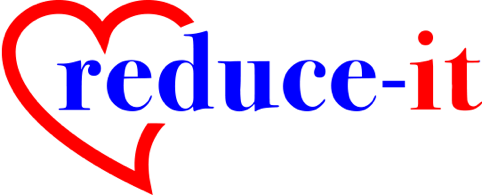 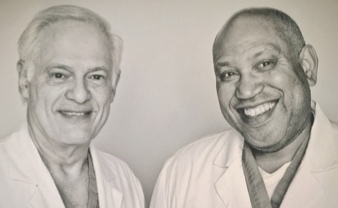 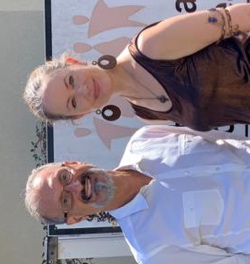 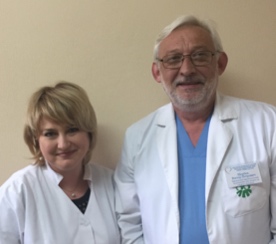 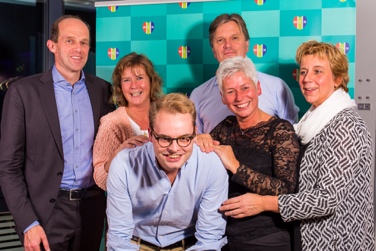 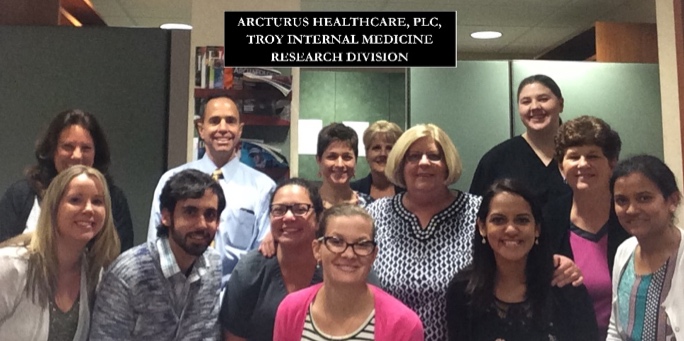 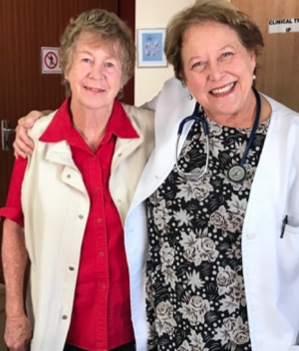 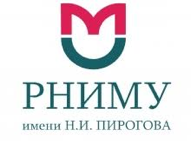 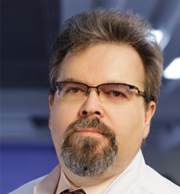 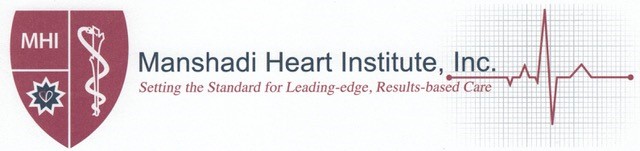 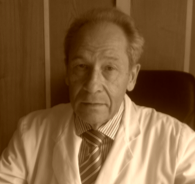 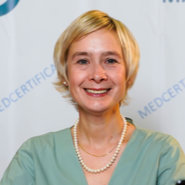 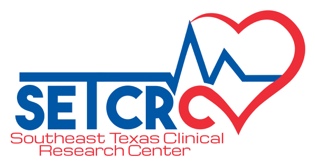 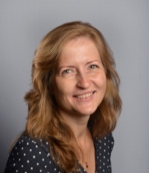 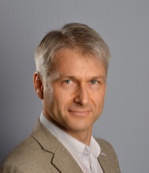 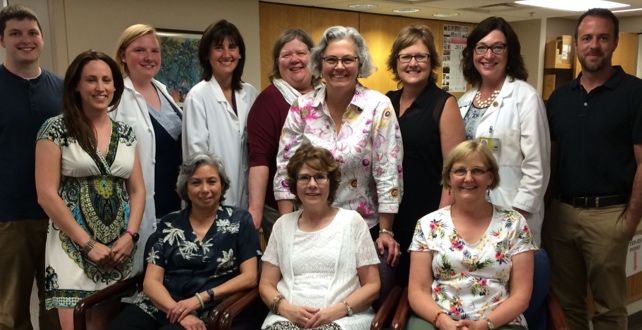 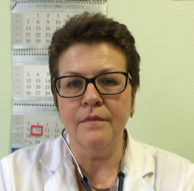 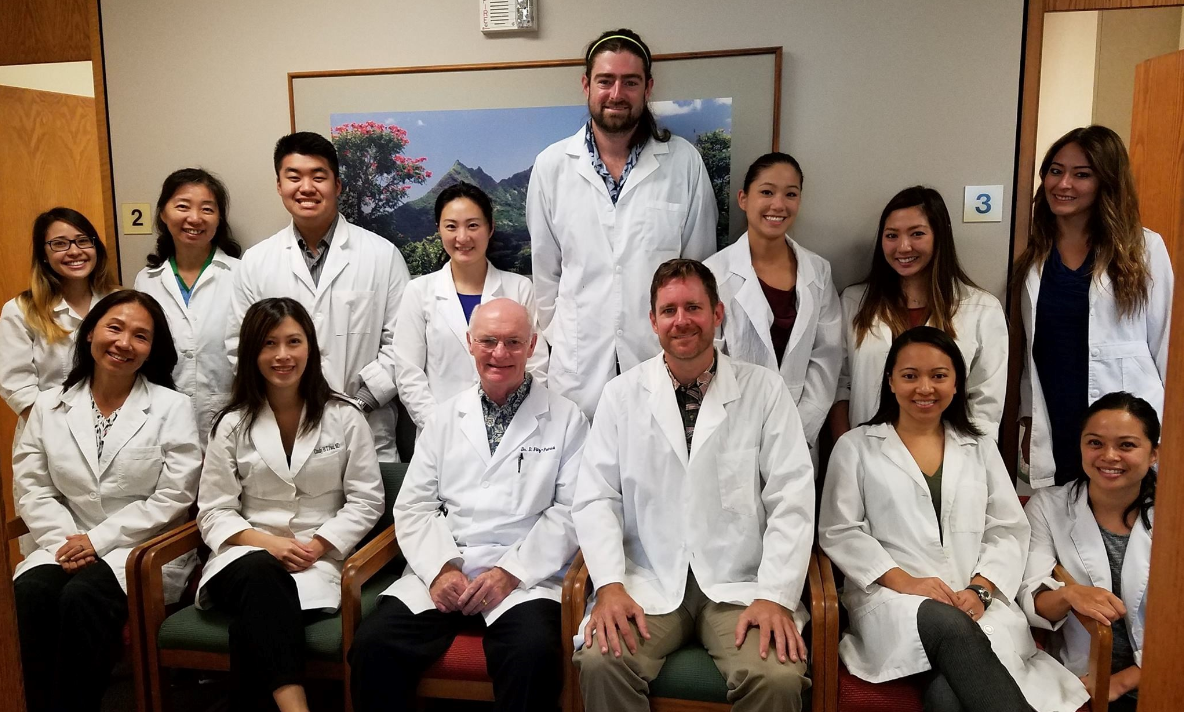 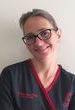 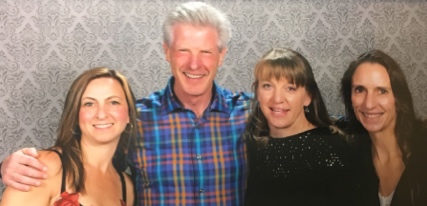 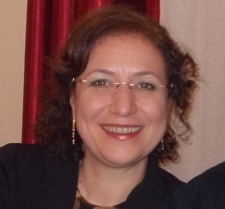 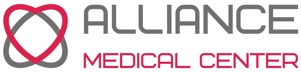 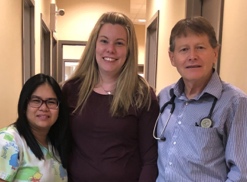 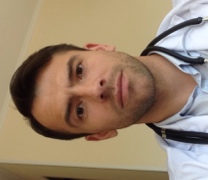 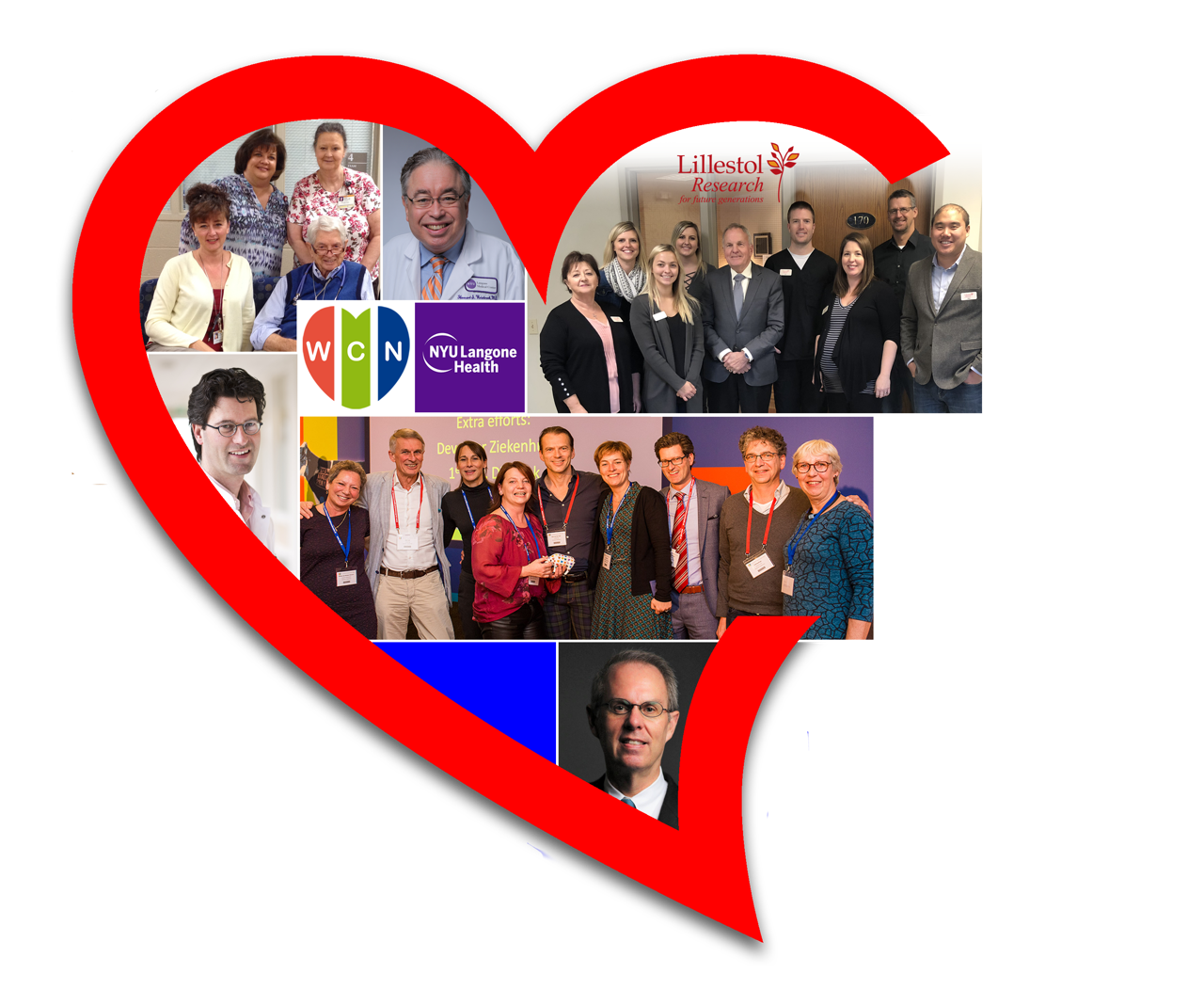 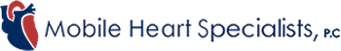 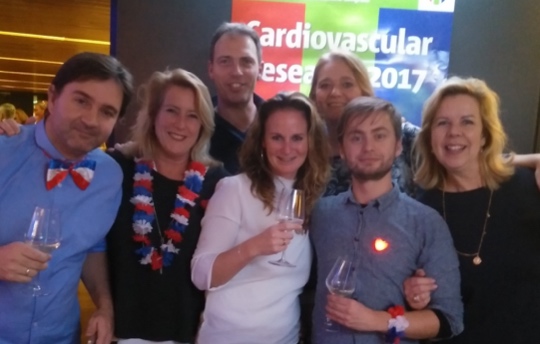 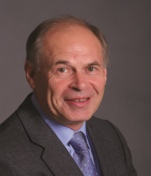 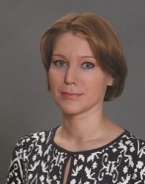 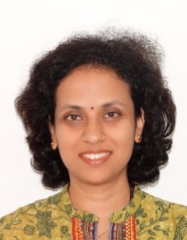 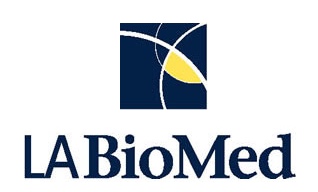 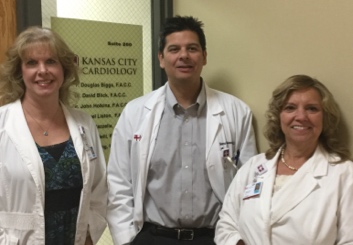 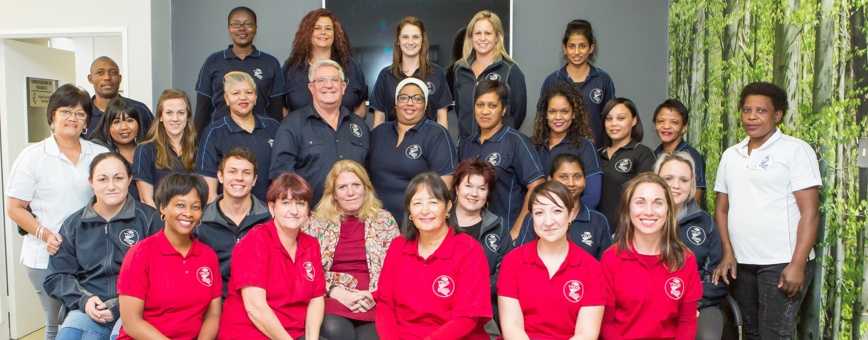 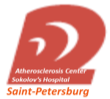 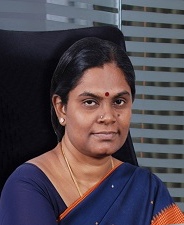 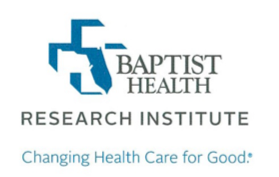 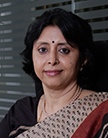 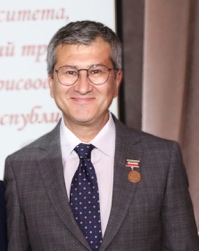 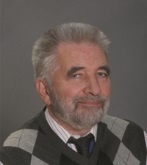 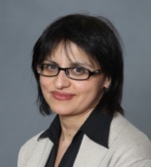 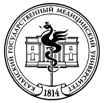 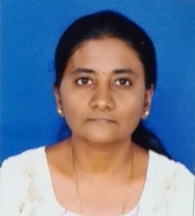 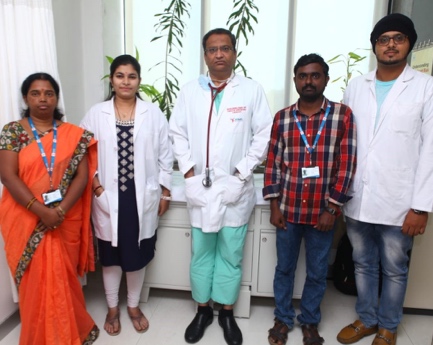 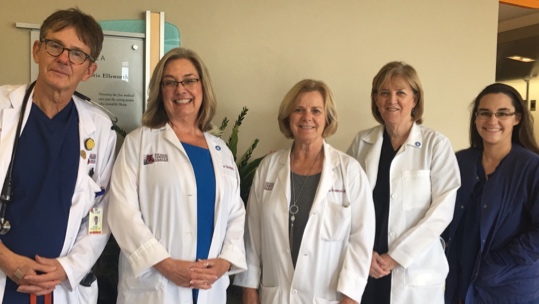 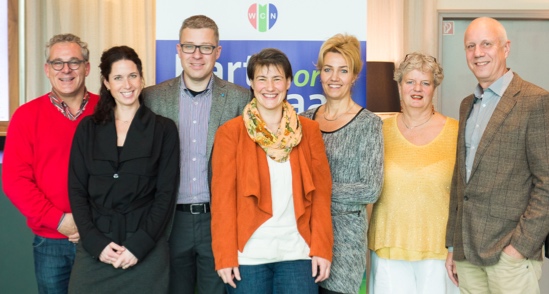 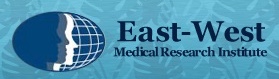 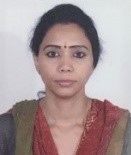 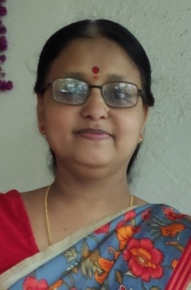 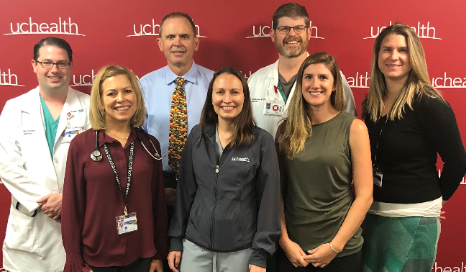 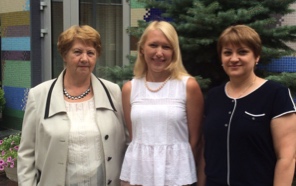 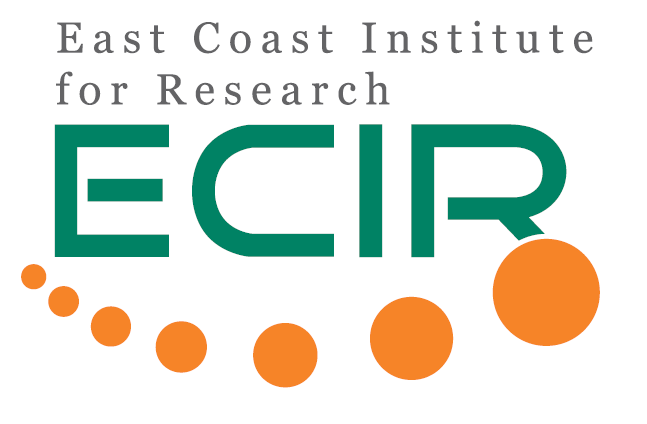 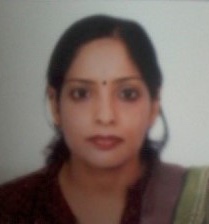 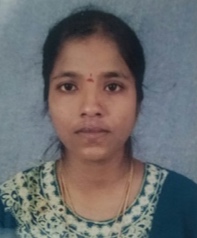 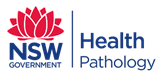 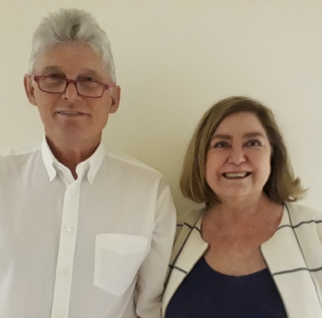 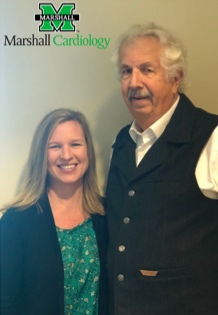 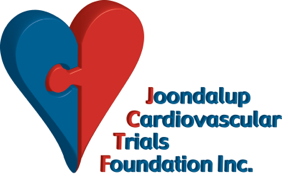 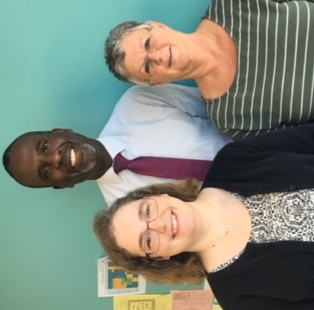 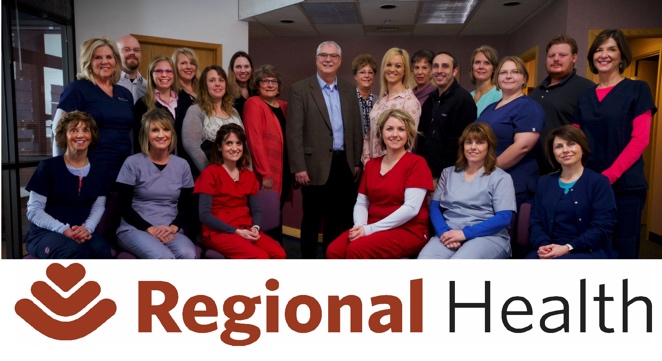 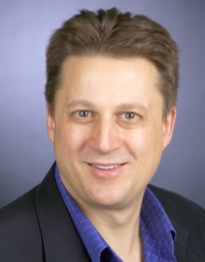 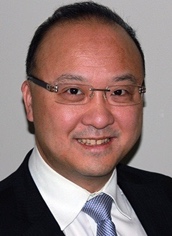 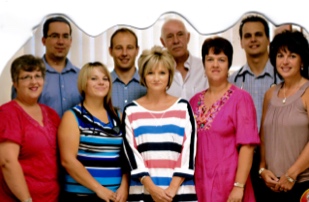 L-MARC
L-MARC
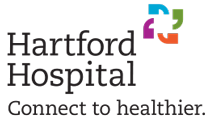 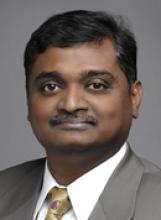 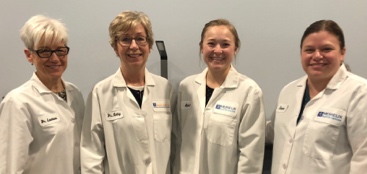 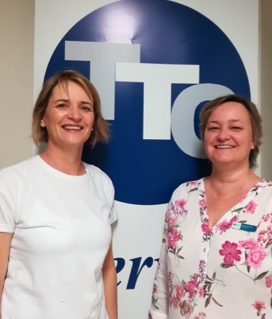 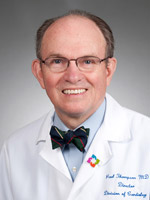 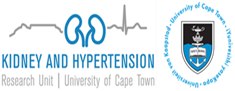 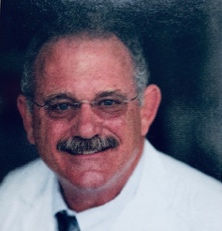 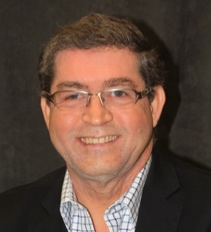 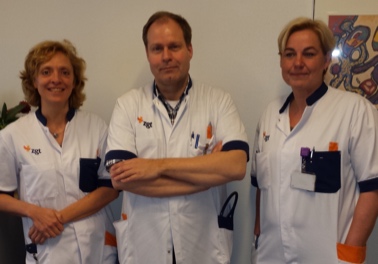 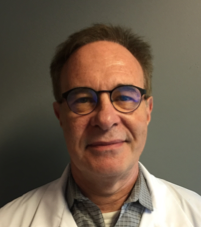 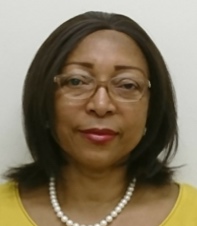 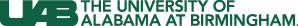 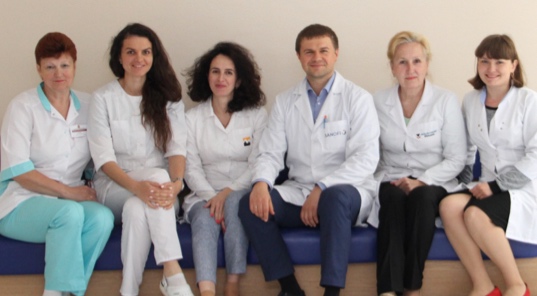 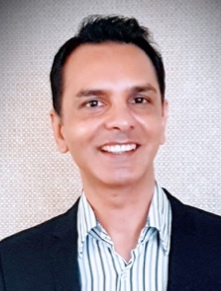 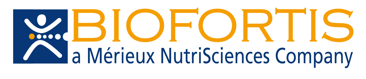 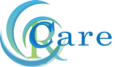 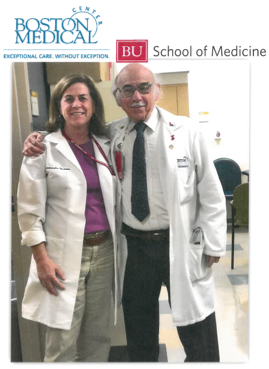 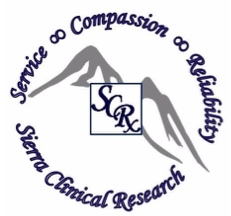 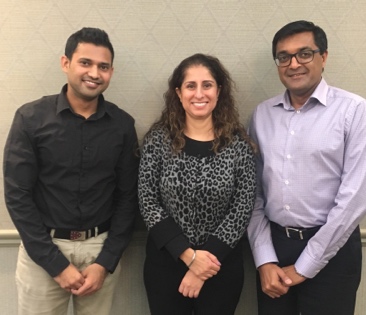 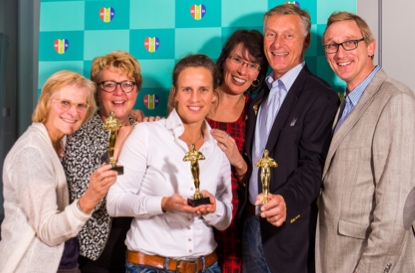 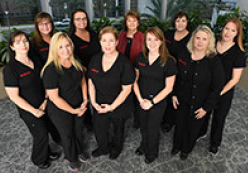 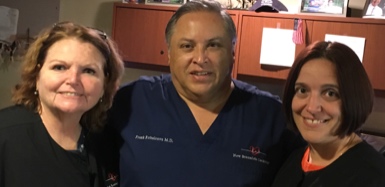 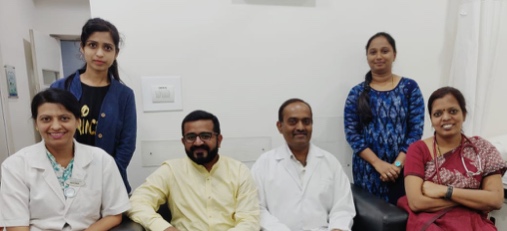 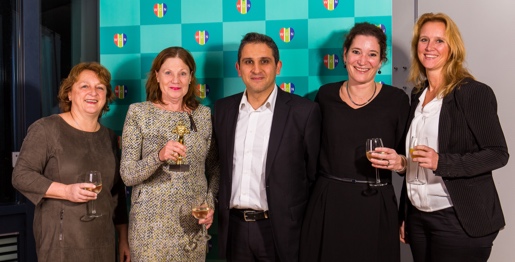 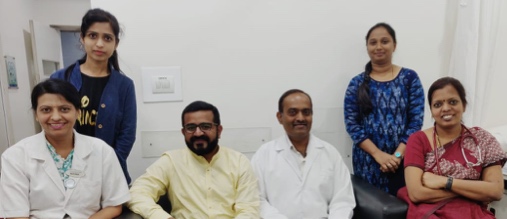 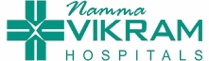 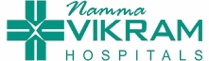 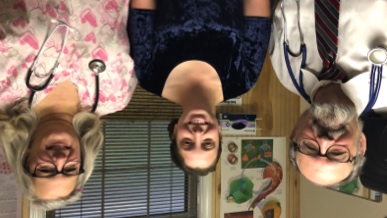 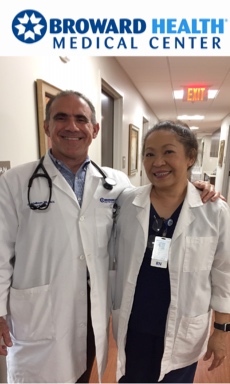 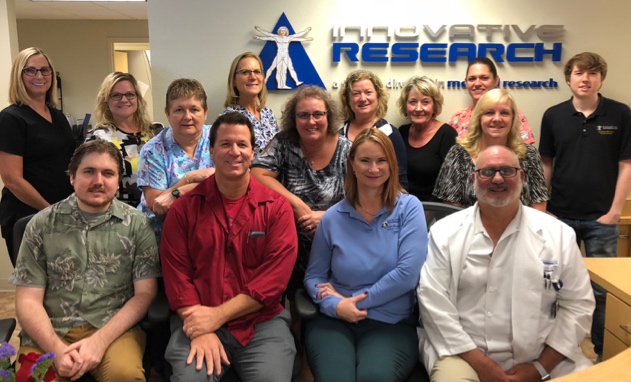 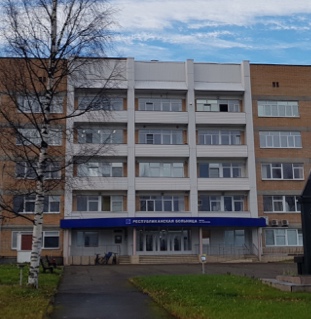 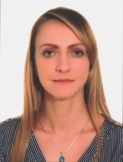 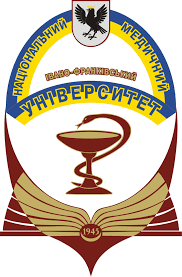 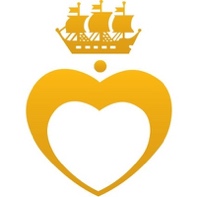 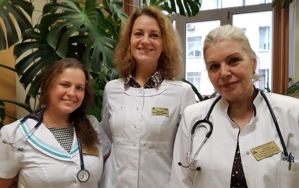 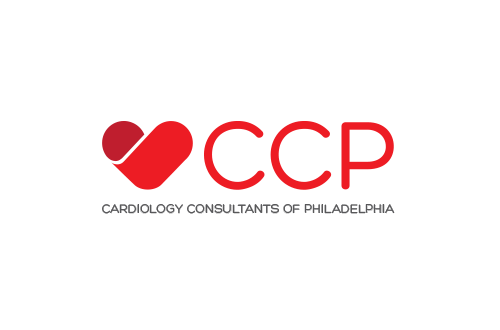 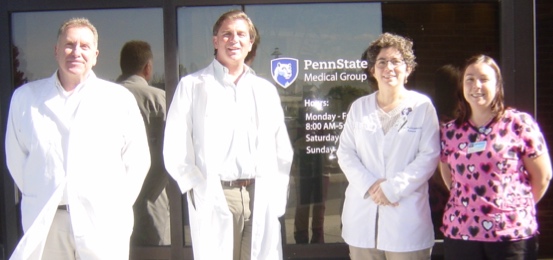 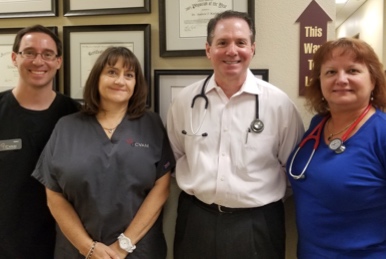 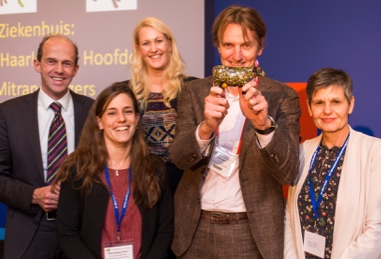 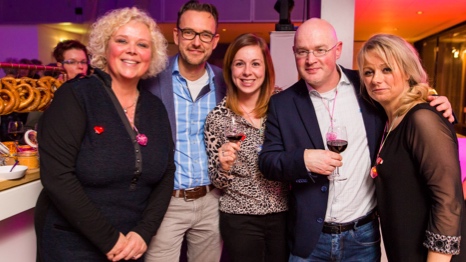 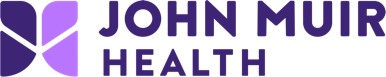 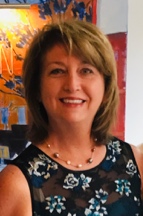 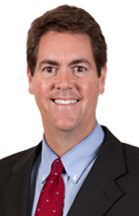 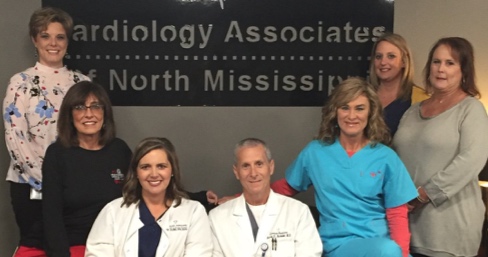 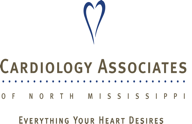 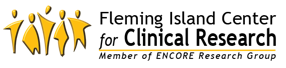 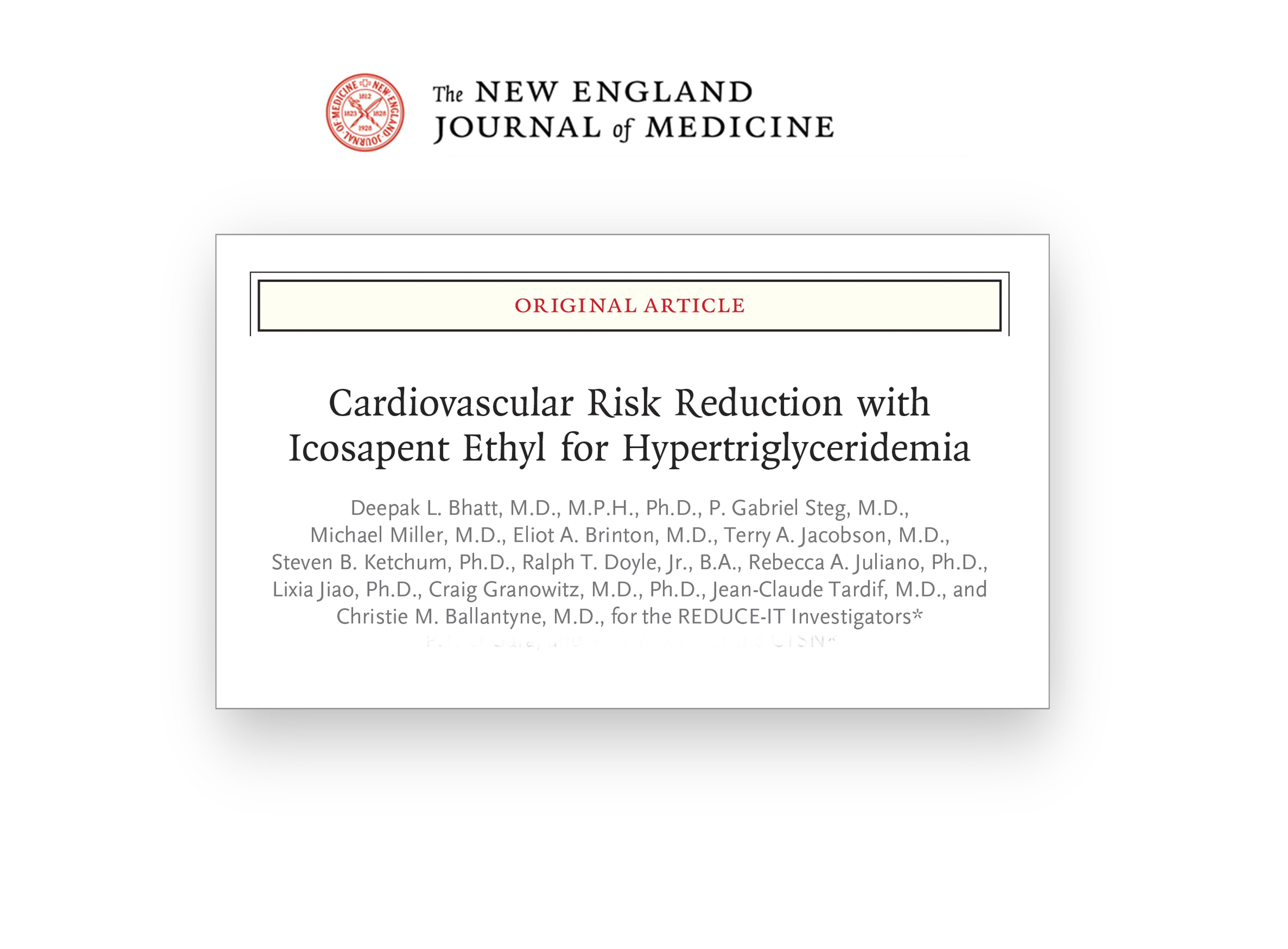 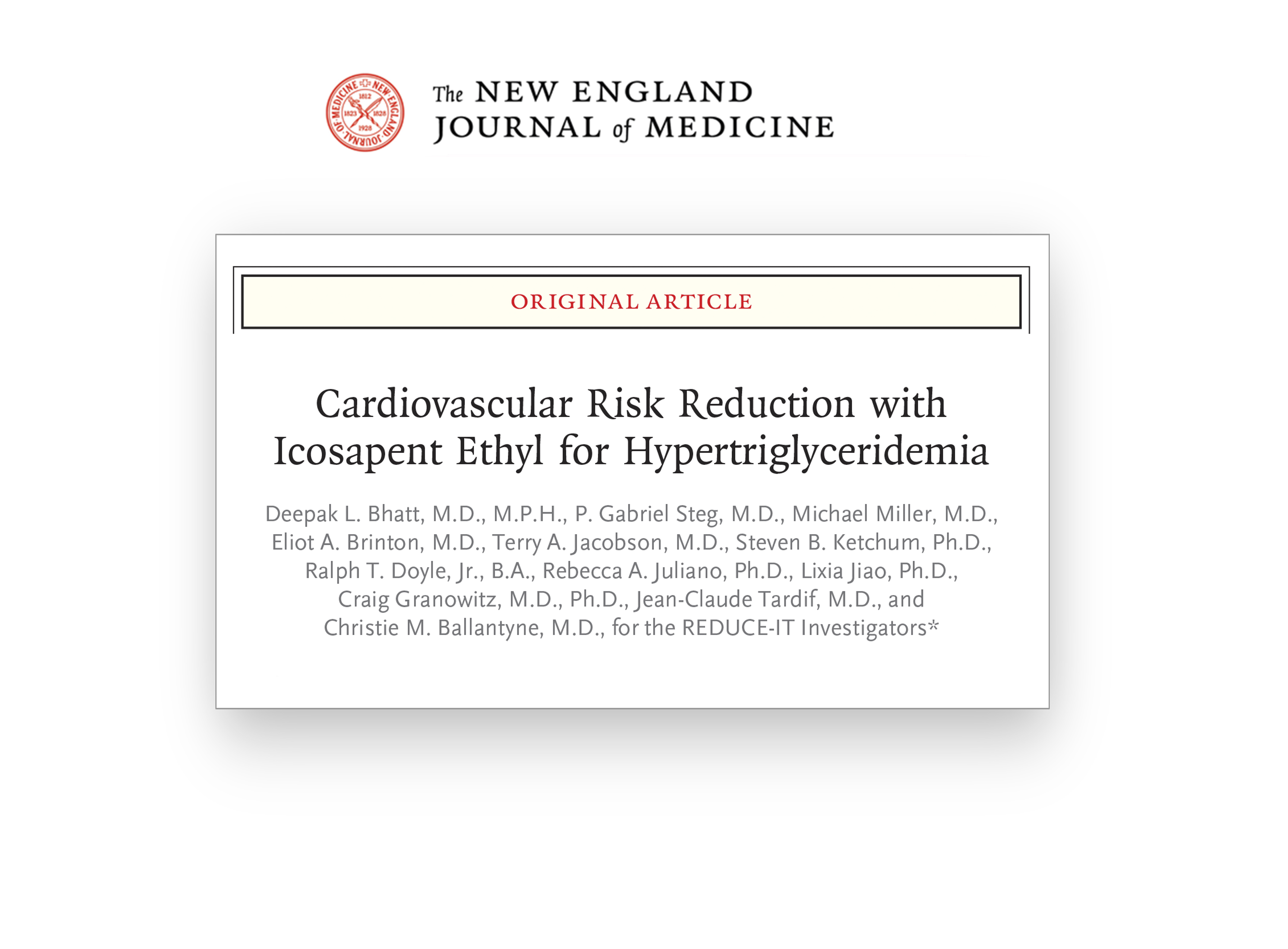 Article available at https://www.nejm.org
Slides available for download at https://professional.heart.org
  or at https://www.ACC.org
Promising Therapies for Hypertriglyceridemia
Residual risk after low-density
lipoprotein cholesterol(LDL-C) goalachievement
LDL-C goal suboptimal orunachievabledespite intensivetreatment
Triglyceride-richremnant particles, smallvery-low-density lipoproteinor intermediate-densitylipoprotein(pro-atherogenic,pro-inflammatory,pro-thromboticeffects)
Novel approaches intrials:
Novel fibrates
Omega-3 fatty acids athigher dose and withpleiotropic effects
Other early-stageapproaches, e.g.,antibody-based,antisenseoligonucleotides, smallinterfering ribonucleic acid
Adapted with permission* from Ganda OP, Bhatt DL, Mason RP, Miller M, Boden WE. Unmet need for adjunctive dyslipidemia therapy in hypertriglyderidemia management. 
J Am Coll Cardiol. 2018;72:330-343. [*https://creativecommons.org/licenses.org/by-nc/4.0/]
Achieved Triglyceride Levels: <150 mg/dL and ≥150 mg/dL
A
B
Primary End Point by Achieved Triglyceride Level at 1 Year
Key Secondary End Point by Achieved Triglyceride Level at 1 Year
Hazard Ratio (95% CI):
Hazard Ratio (95% CI):
100
100
0.99 (0.84–1.16)
1.00 (0.82–1.23)
Icosapent Ethyl Triglyceride <150 vs ≥150 mg/dL
Icosapent Ethyl Triglyceride <150 vs ≥150 mg/dL
0.71 (0.63–0.79)
0.67 (0.56–0.80)
Icosapent Ethyl Triglyceride ≥150 mg/dL vs Placebo
Icosapent Ethyl Triglyceride ≥150 mg/dL vs Placebo
90
90
0.70 (0.60–0.81)
0.66 (0.57–0.77)
Icosapent Ethyl Triglyceride <150 mg/dL vs Placebo
Icosapent Ethyl Triglyceride <150 mg/dL vs Placebo
80
80
70
70
Placebo
Placebo
60
60
Icosapent Ethyl Triglyceride ≥150 mg/dL
Icosapent Ethyl Triglyceride ≥150 mg/dL
50
50
Patients with an Event (%)
Patients with an Event (%)
Icosapent Ethyl Triglyceride <150 mg/dL
Icosapent Ethyl Triglyceride <150 mg/dL
40
40
30
30
20
20
10
10
0
0
0
1
2
3
4
5
0
1
2
3
4
5
Years since Randomization
Years since Randomization
EPA and DHA Have Differing Effects on Cellular Membranes
Reprinted with permission* from Sherratt SCR, Mason RP. Eicosapentaenoic acid and docosahexaenoic acid have distinct membrane locations and lipid interactions as determined by X-ray diffraction. Chem Phys Lipids. 2018;212:73-79. [*https://creativecommons.org/licenses.org/by-nc/4.0/]
REDUCE-IT Design
Adapted with permissionǂ from Bhatt DL, Steg PG, Brinton EA, et al; on behalf of the REDUCE-IT Investigators. Rationale and design of REDUCE-IT: Reduction of Cardiovascular Events with Icosapent Ethyl–Intervention Trial. Clin Cardiol. 2017;40:138-148. REDUCE-IT ClinicalTrials.gov number, NCT01492361. [ǂhttps://creativecommons.org/licenses/by-nc/4.0/]
Key Inclusion Criteria
*A study amendment (May 2013) increased minimum fasting TG level from ≥150 mg/dL to ≥200 mg/dL
Adapted from: Bhatt DL, Steg PG, Brinton EA, et al; on behalf of the REDUCE-IT Investigators. Rationale and design of REDUCE-IT: Reduction of Cardiovascular Events 
with Icosapent Ethyl–Intervention Trial. Clin Cardiol. 2017;40:138-148. https://creativecommons.org/licenses/by-nc/4.0/
Key Inclusion Criteria by Risk Category
Inclusion Criteria for Secondary Prevention Cohort.
Inclusion Criteria for Primary Prevention Cohort.
Adapted from: Bhatt DL, Steg PG, Brinton EA, et al; on behalf of the REDUCE-IT Investigators. Rationale and design of REDUCE-IT: Reduction of Cardiovascular Events 
with Icosapent Ethyl–Intervention Trial. Clin Cardiol. 2017;40:138-148. https://creativecommons.org/licenses/by-nc/4.0/
Key Exclusion Criteria
Adapted from: Bhatt DL, Steg PG, Brinton EA, et al; on behalf of the REDUCE-IT Investigators. Rationale and design of REDUCE-IT: Reduction of Cardiovascular Events 
with Icosapent Ethyl–Intervention Trial. Clin Cardiol. 2017;40:138-148. https://creativecommons.org/licenses/by-nc/4.0/
Serious Treatment-Emergent Adverse Events Occurring at ≥2% in Either Treatment Group
Adjudicated Events: Hospitalization for Atrial Fibrillation or Atrial Flutter
Tolerability: GI TEAEs >3% in Either Treatment Arm